Свердловский                          горно-металлургический техникум                    в годы                        Великой Отечественной  войны.                       1941-1945гг.
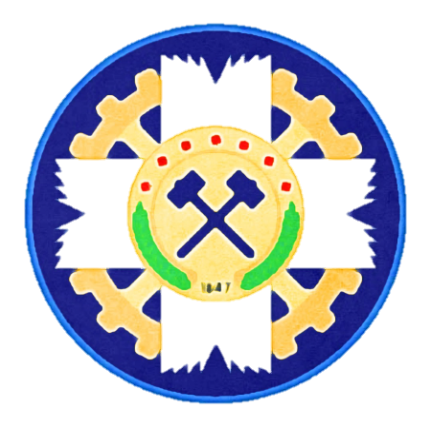 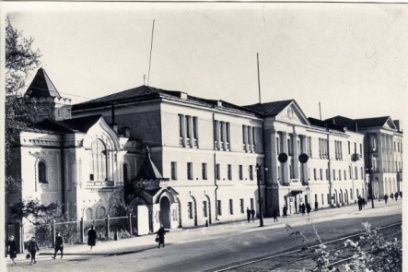 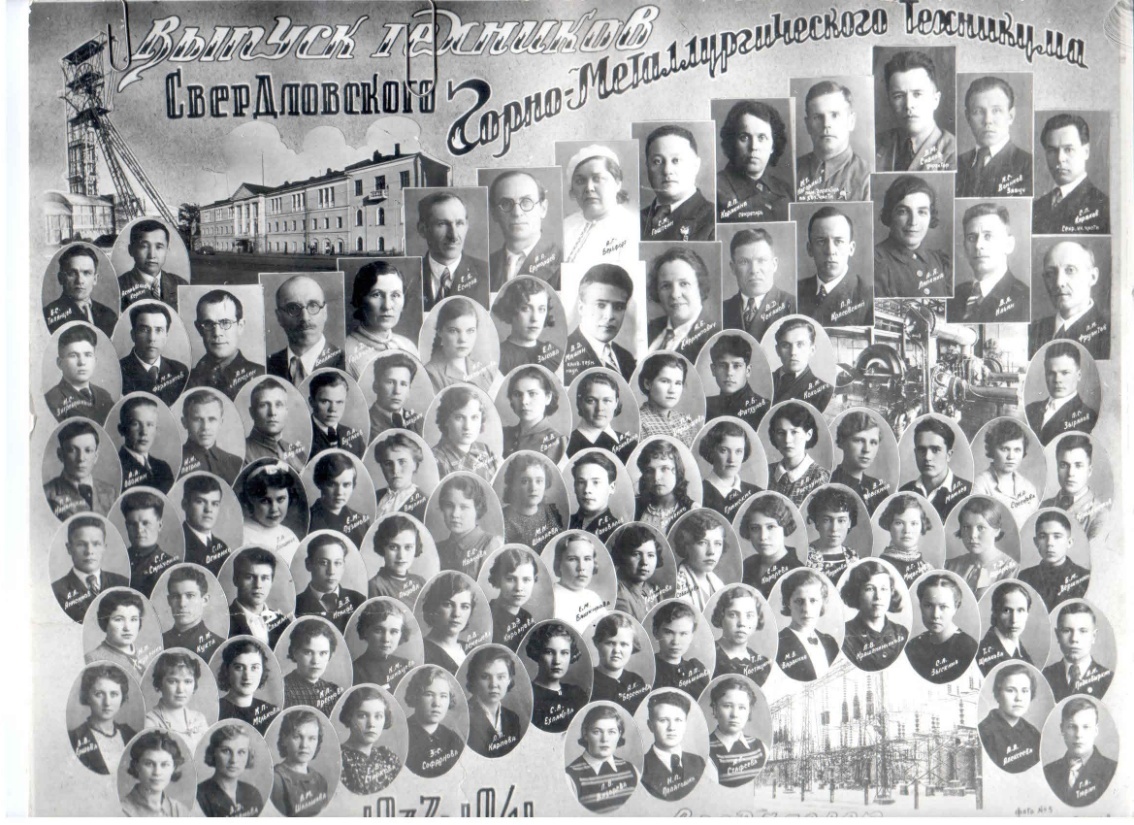 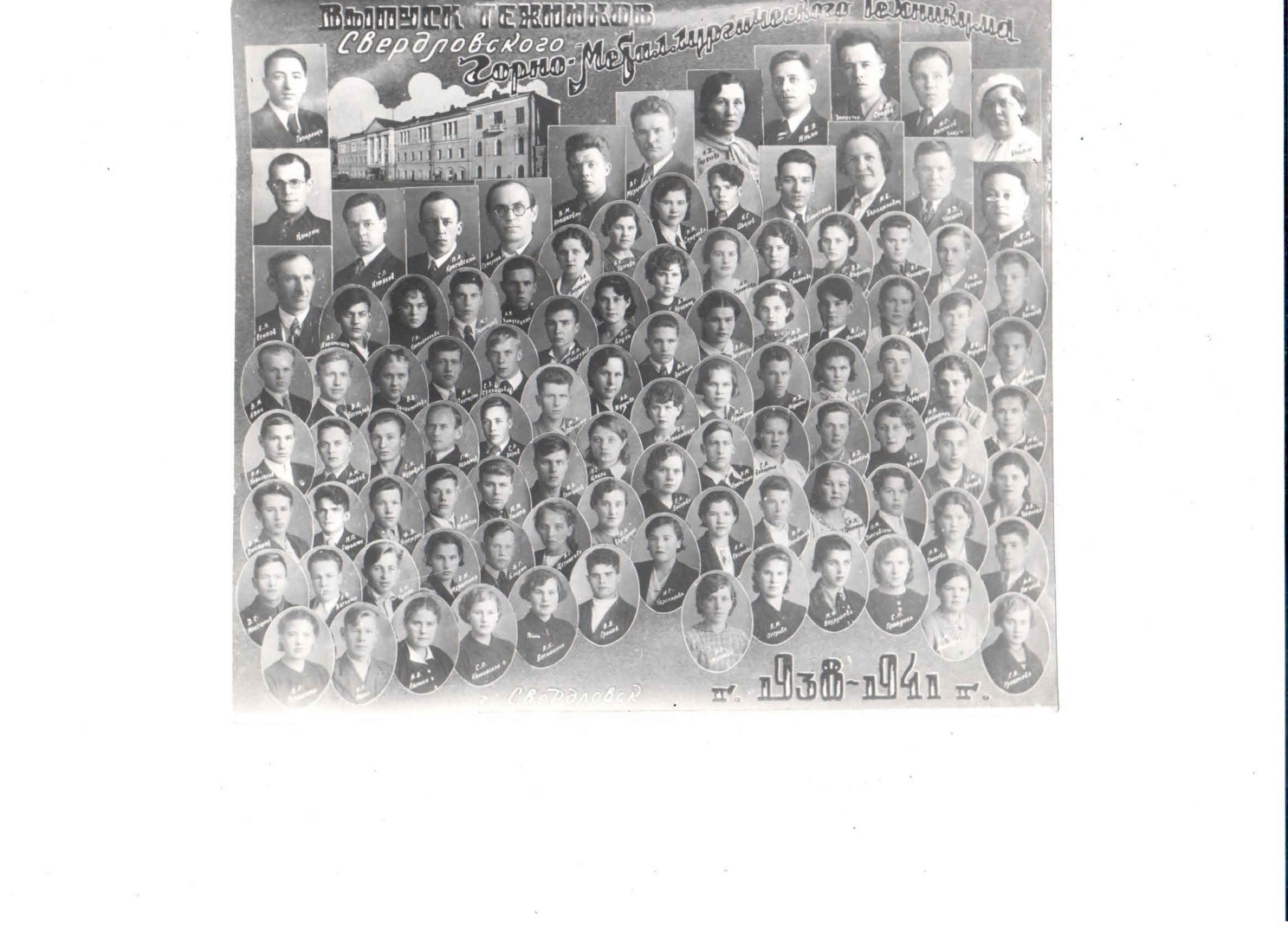 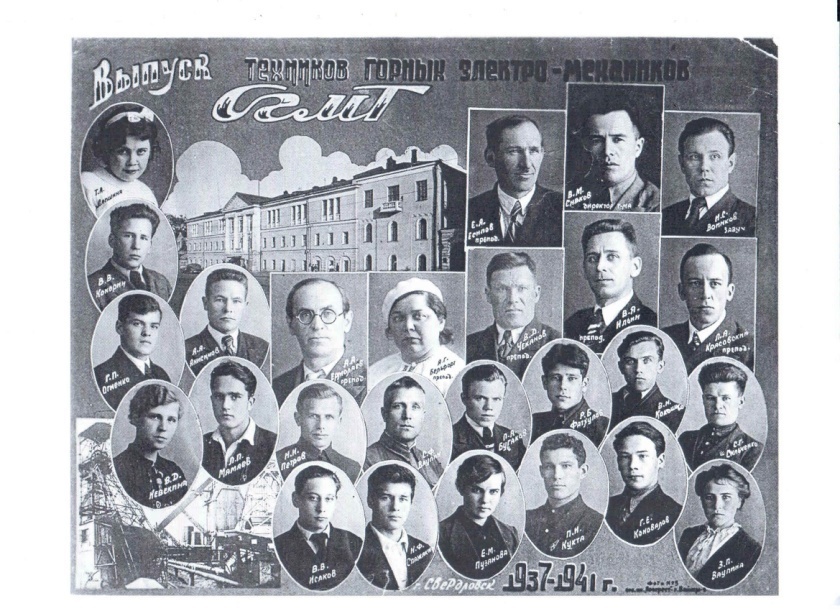 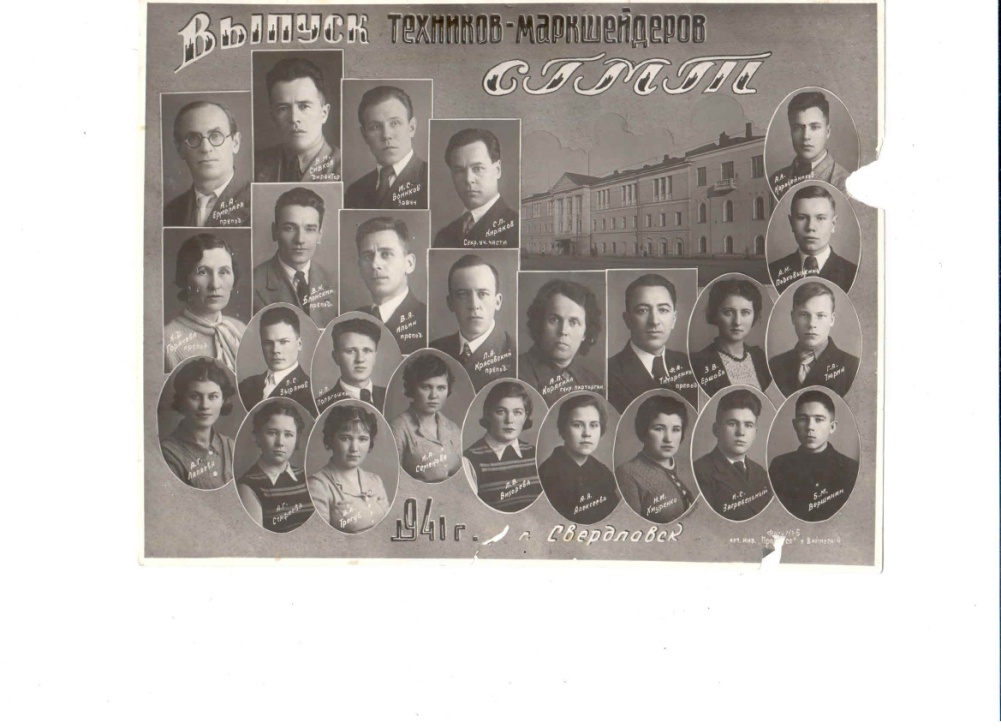 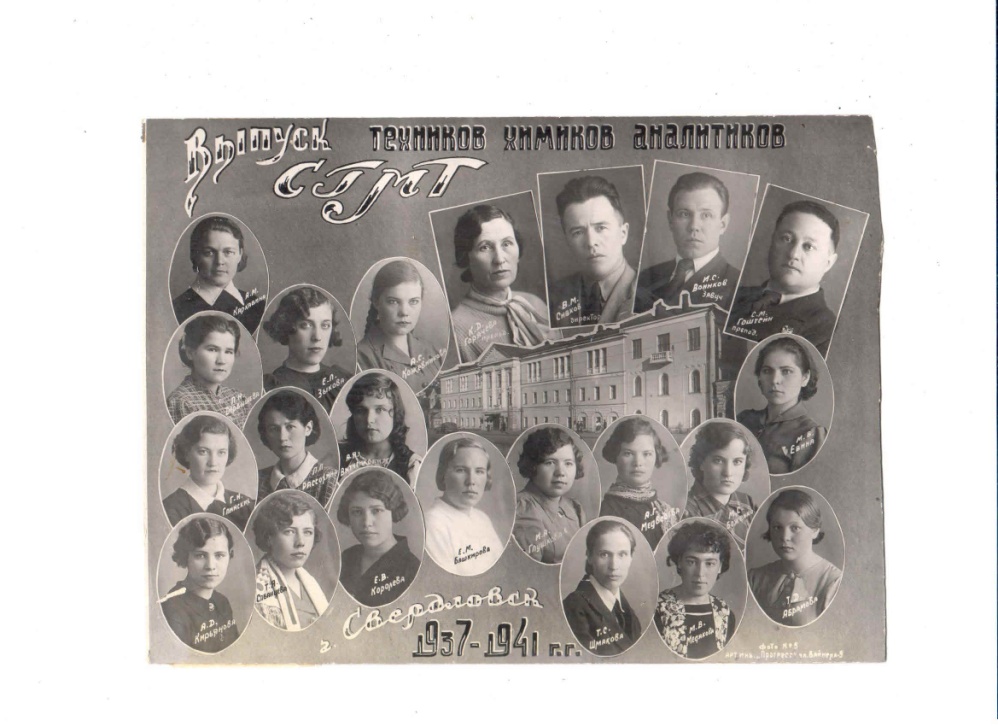 Техникум- эвако-пункт
В конце июня 1941г. Решением правительства Наркомат цветной металлургии , которому был подчинен техникум  был дислоцирован  из Москвы в Свердловск. Техникум был превращен в эвако-пункт для встречи  наркомата. Аудитории были превращены  в спальные комнаты.                
               Первый эшелон, во главе с заместителем наркома тов. Андроповым П.Я., прибыл 20 июля 1941г. и был размещен  в здании  учебного корпуса техникума, а учебный процесс  проходил  в корпусе горного отделения и  в общежитии на ул. Февральской революции  в  3 смены.
               Через несколько дней  Наркомат начал нормальную работу  в здании  на углу улиц Ленина и Толмачева, а члены семей  сотрудников  получали ордера в Райсовете  для размещения на  частных квартирах и покидали  учебный корпус  техникума.
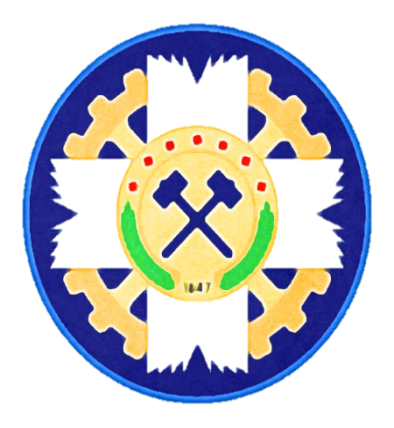 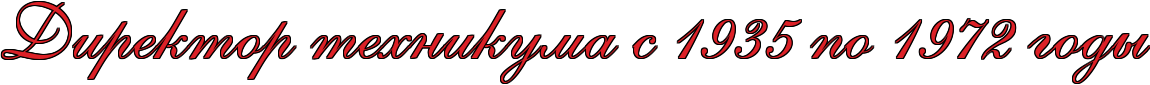 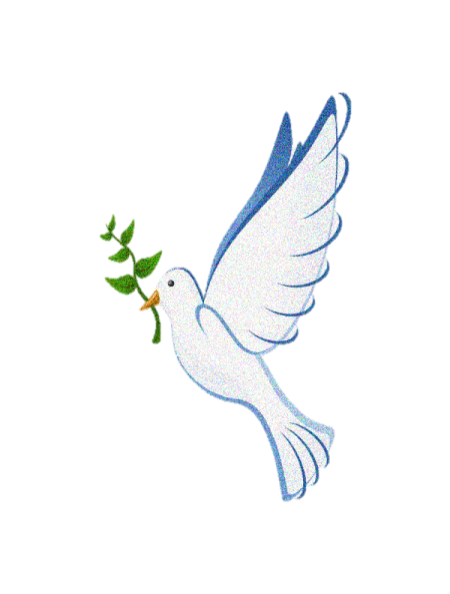 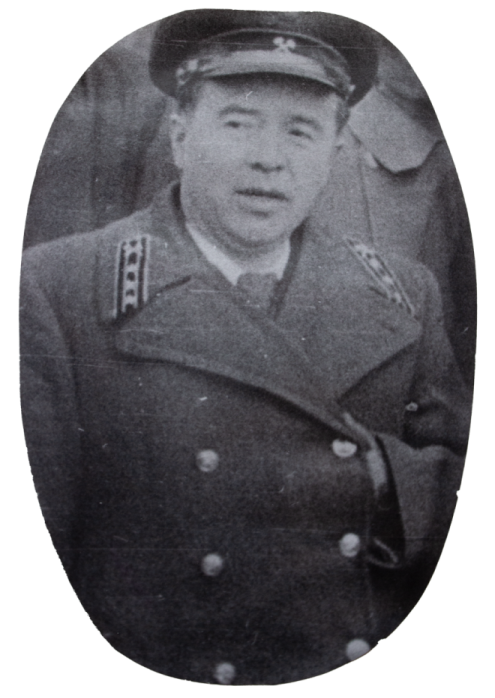 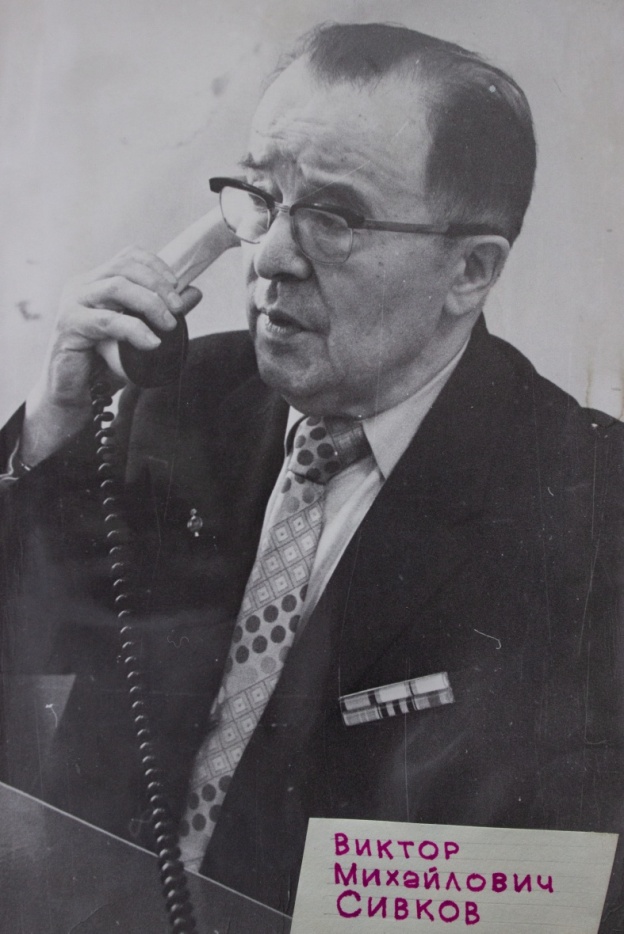 Виктор Михайлович Сивков   
   в начале своей деятельности
 в техникуме.
В первые месяцы войны  в ряды Красной Армии ушли добровольцами   6 преподавателей.    49 студентов   были призваны  в РККА и военные училища, около 150  учащихся  поступили на военные заводы.
При формировании Уральского добровольческого  танкового корпуса  готовы были идти на фронт  целые группы учащихся.
            Группа химиков 3 курса  попросили направить их  в действующую армию.
            Группа 4 курса ГЭМ после защиты дипломов  в полном составе  ушли добровольцами на фронт.
     	      В сентябре 1941г. техникум получил  распоряжение  освободить свои   основные здания – учебный корпус   и общежитие  техникума ,для размещения    эвакогоспиталя  № 3860.
               В короткий срок техникум превратился  в настоящий госпиталь.
       на 1 этаже- разместились подсобные помещения: пищеблок, канцелярия, склады, парикмахерская, библиотека, раздевалка и др. 
              2-3 этажи  были заняты  под палаты, перевязочные, операционные. Актовый зал превращен в огромную  палату.
               На сцене  лежали  самые тяжело больные.

              Учебные занятия проводились в 2 –х помещениях  в 13 комнатах в 2-3 смены:
        в здании горного отделения и в общежитии на ул. Февральской революции.
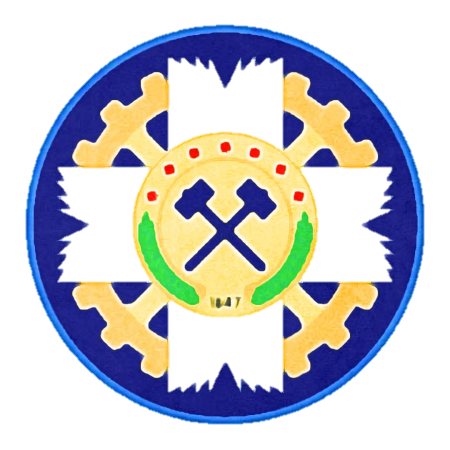 Заведующий химико-металлургическим отделением,            направлен служить в войска химических     подразделений.
Воинков 
Иван Семенович
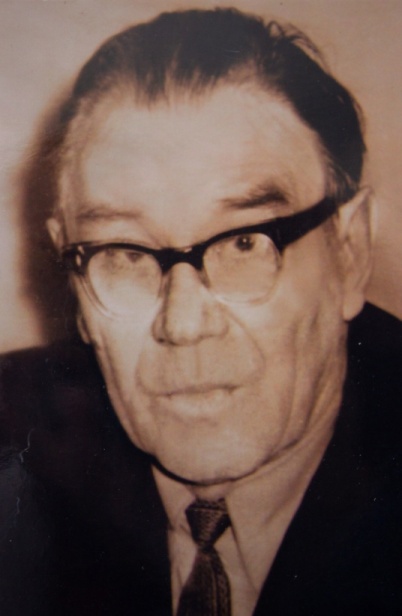 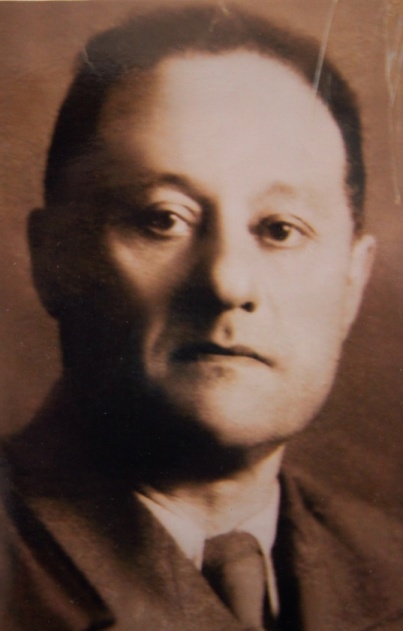 Ильин 
Владимир Яковлевич
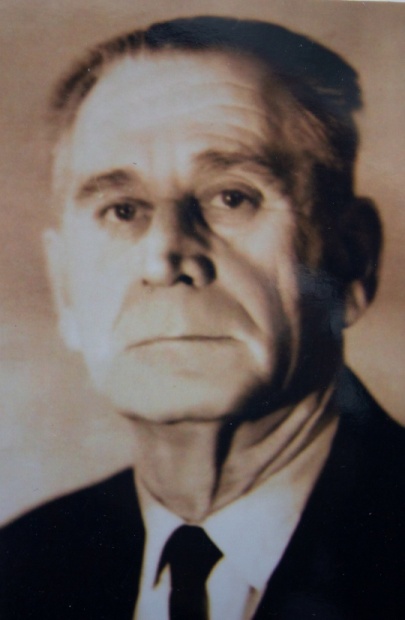 Был   мобилизован 
и отправлен на фронт в первые месяцы войны, оставив должность 
зам. директора техникума по 
учебной работе. На Западном 
фронте занимал должность  танкиста.
Гоштейн 
Соломон Михайлович
В техникуме занимал должность 
преподавателя механики. Был 
мобилизован 15 июля 1941 года. Занимал должность полкового инженера технической службы дивизии Московского фронта.
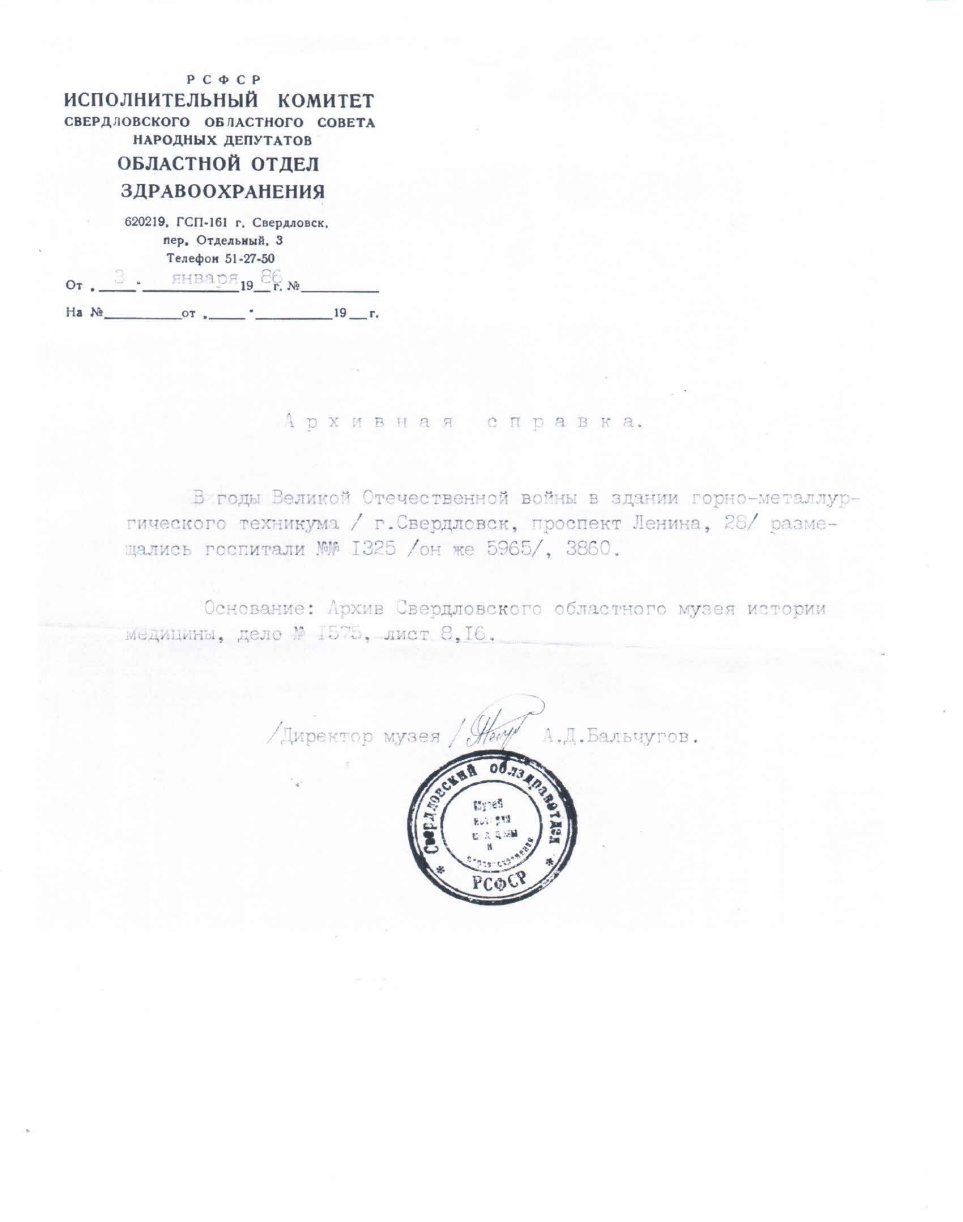 Архивная справка                                                       от 03.01.1986г.
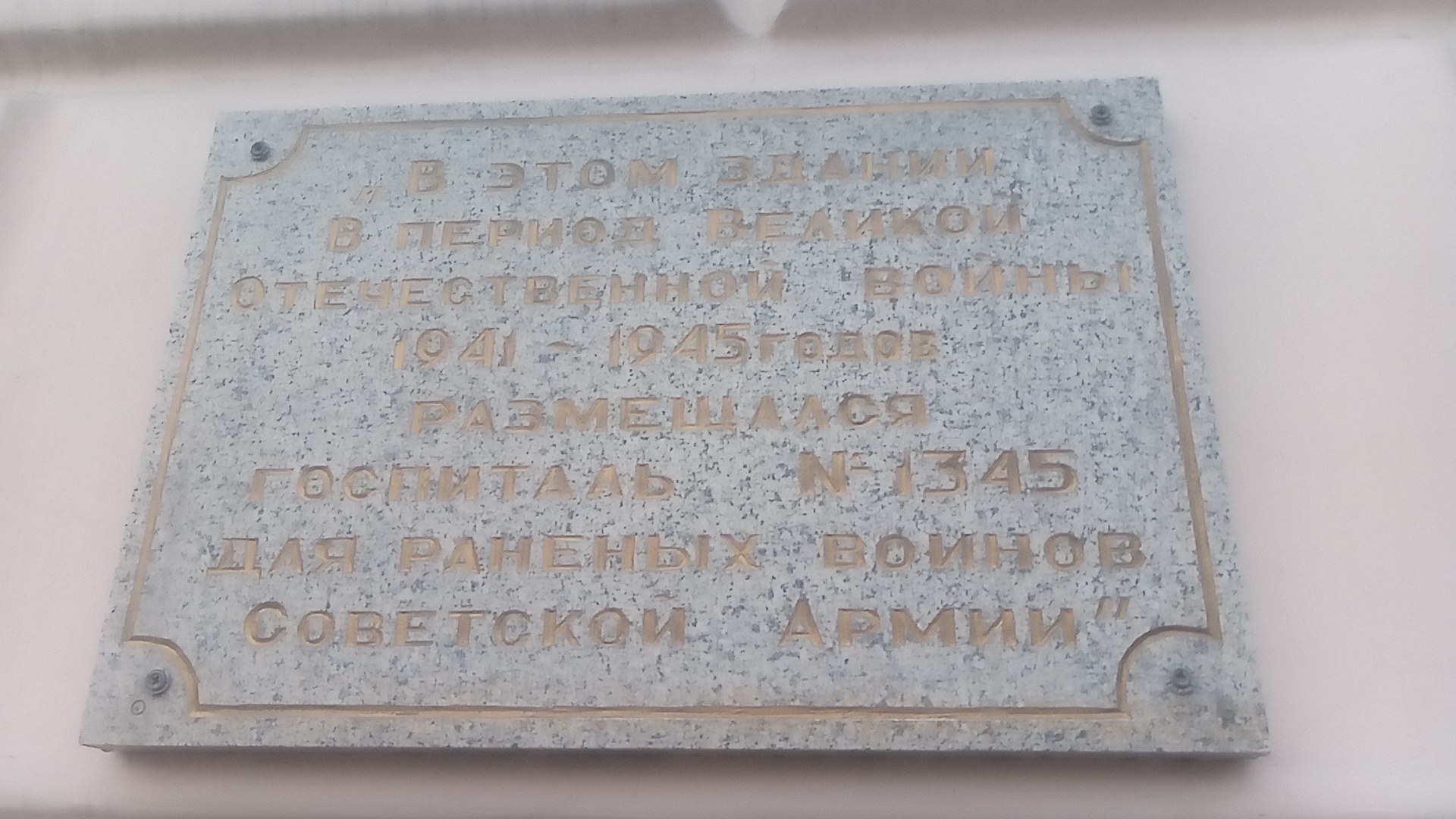 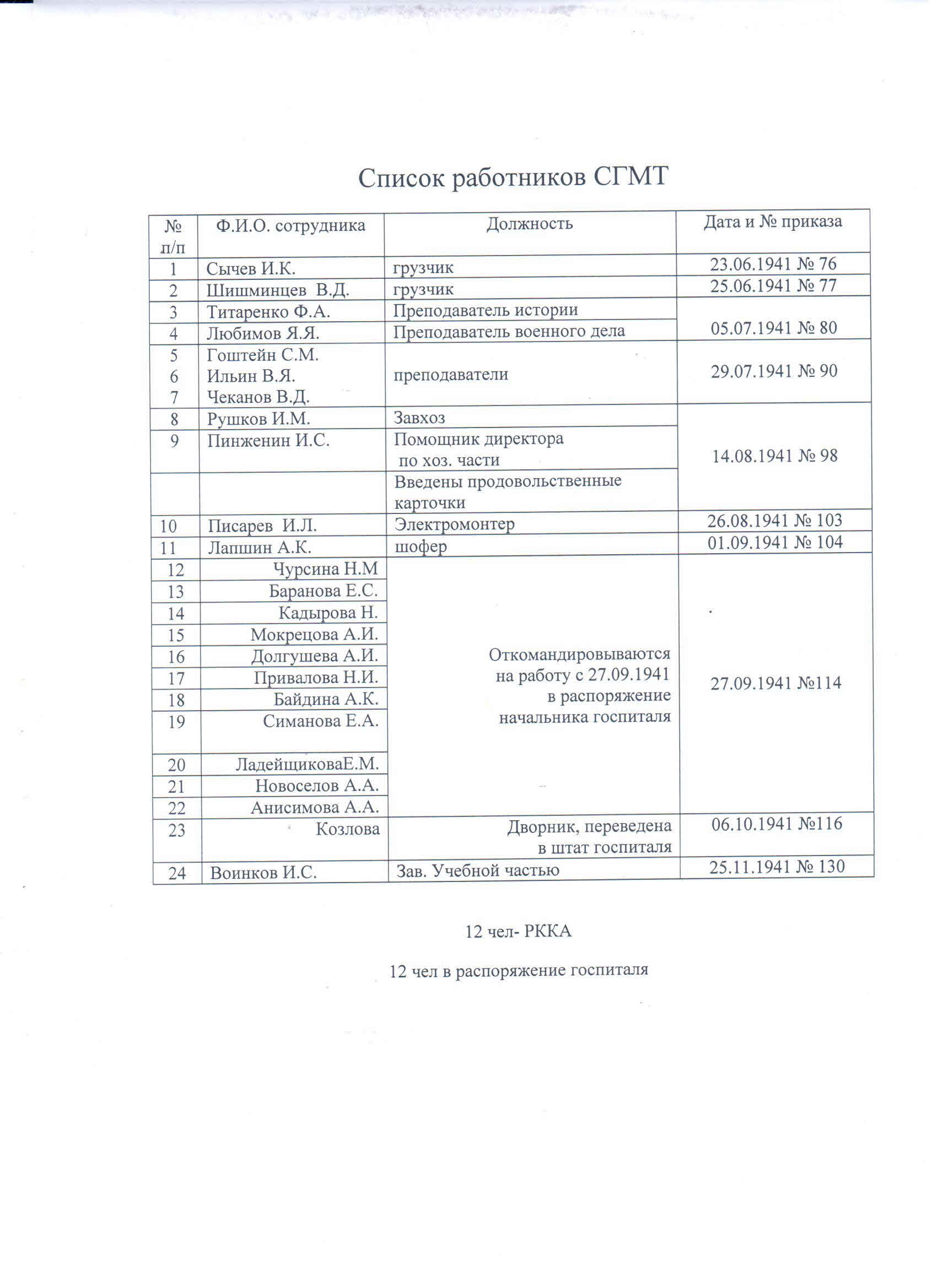 В первые месяцы войны ушли на фронт добровольцами  секретари комсомольской организации  техникума  Александр Обожин и Григорий Лавин.
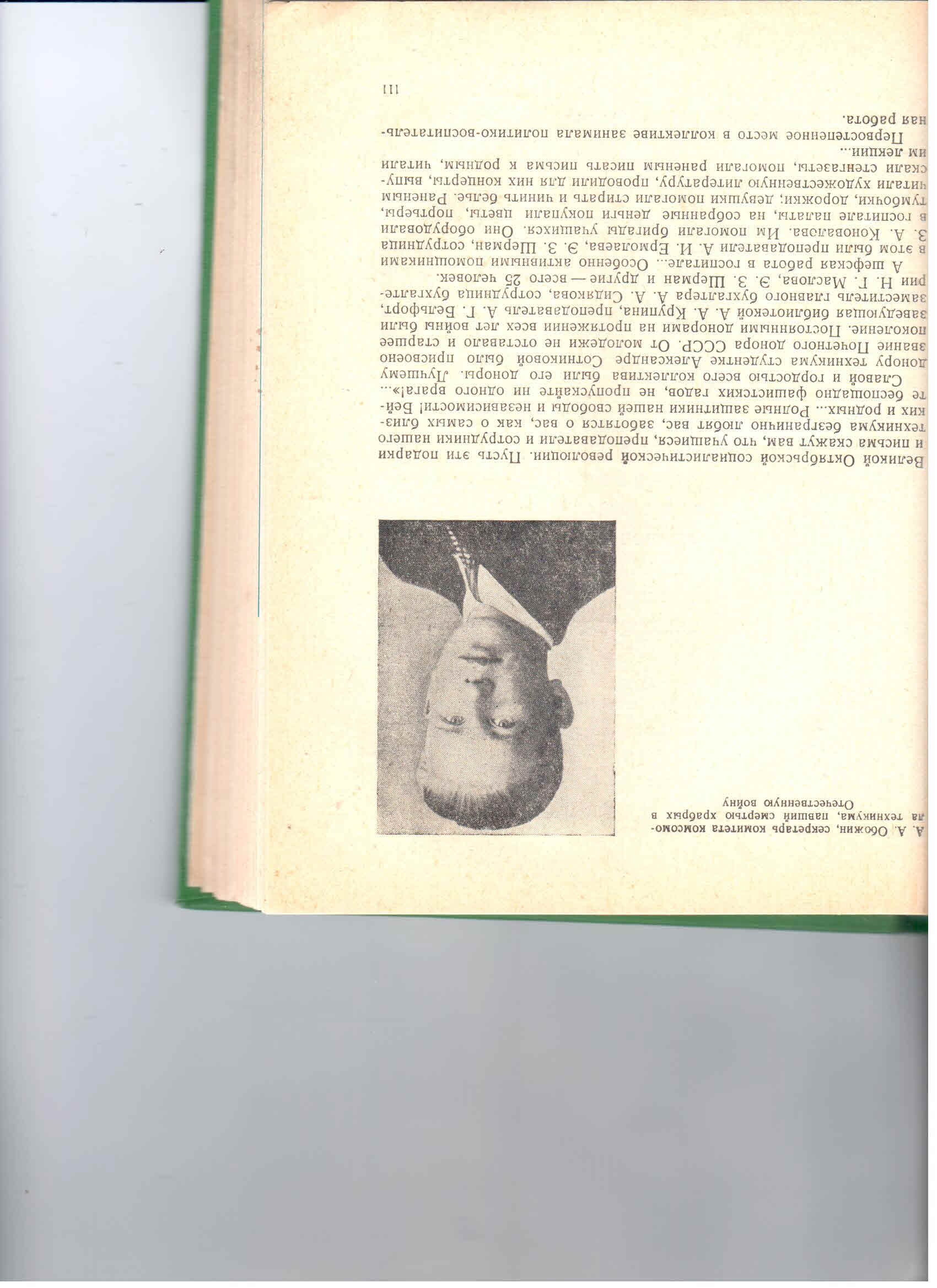 Микунис Р.М., преподаватель русского языка и литературы и студентки победители    Всероссийского конкурса рефератов  среди  учащихся ССУЗов  на общественно-политическую  тему
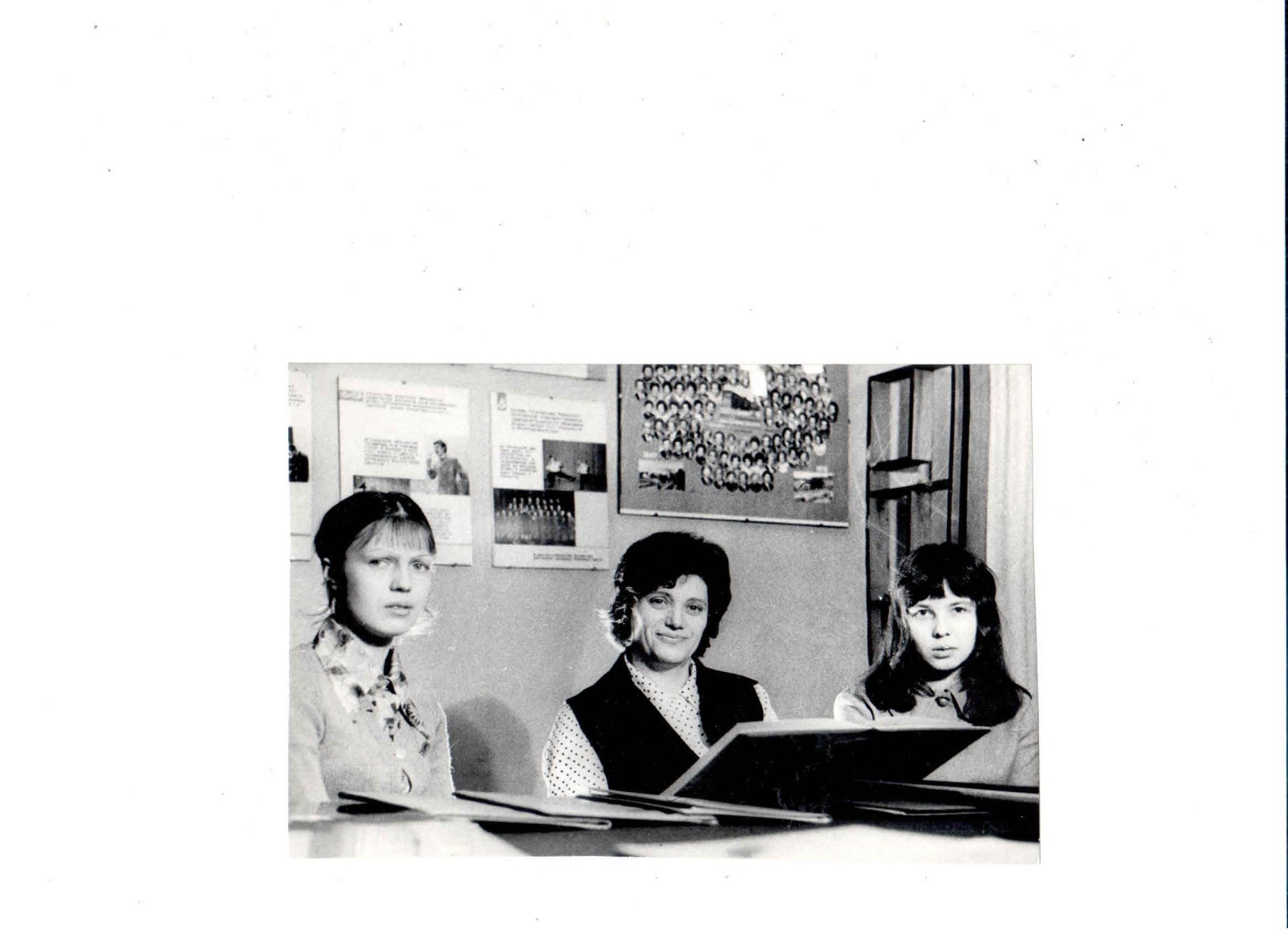 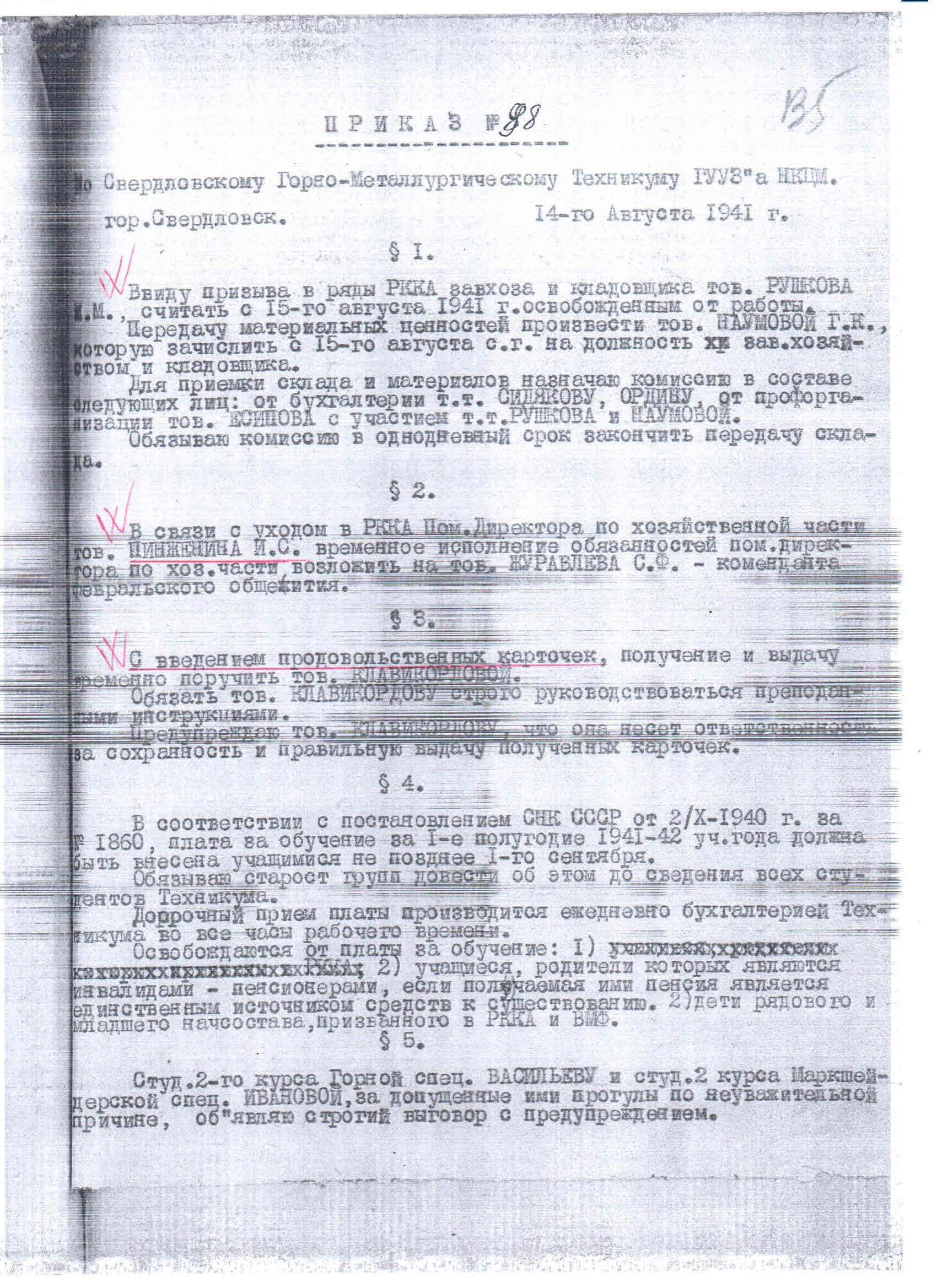 В 1941-1942 годах вышло постановление правительства:-обеспечить   учащихся  питанием по нормам  рабочих;-о зачислении всех успевающих на стипендию;- об освобождении части учеников от призыва в Красную Армию        В 1943-1944 г. по решению ГКО  в техникуме было организовано 3-х разовое питание учащихся.
         В 1942г. техникум получил участок земли  40 га для создания подсобного хозяйства в районе ст. Хрустальная.  Вырубили лес, выкорчевали пни, заготовили свыше 5000 куб метров дров. Подготовили участок для посева. Вспахали трактором землю.  В 1943г.  посадили  несколько гектар картофеля. Построили дом  и овощехранилище.         А через год  площадь посева была увеличена до 21 гектара. Посадили картофель, овес, горох, морковь, свеклу,  турнепс.  Купили 5 коров  и   5 телок,  поставили  второй   жилой дом.  Позднее  был разбит  ягодный сад: высадили 2500 кустов малины и 2000 кустов смородины.
В сентябре  1941 года  учебный корпус  был передан  санитарному управлению Урал ВО  под госпиталь., а  через 2 месяца  под госпиталь было отдано и здание горного отделения
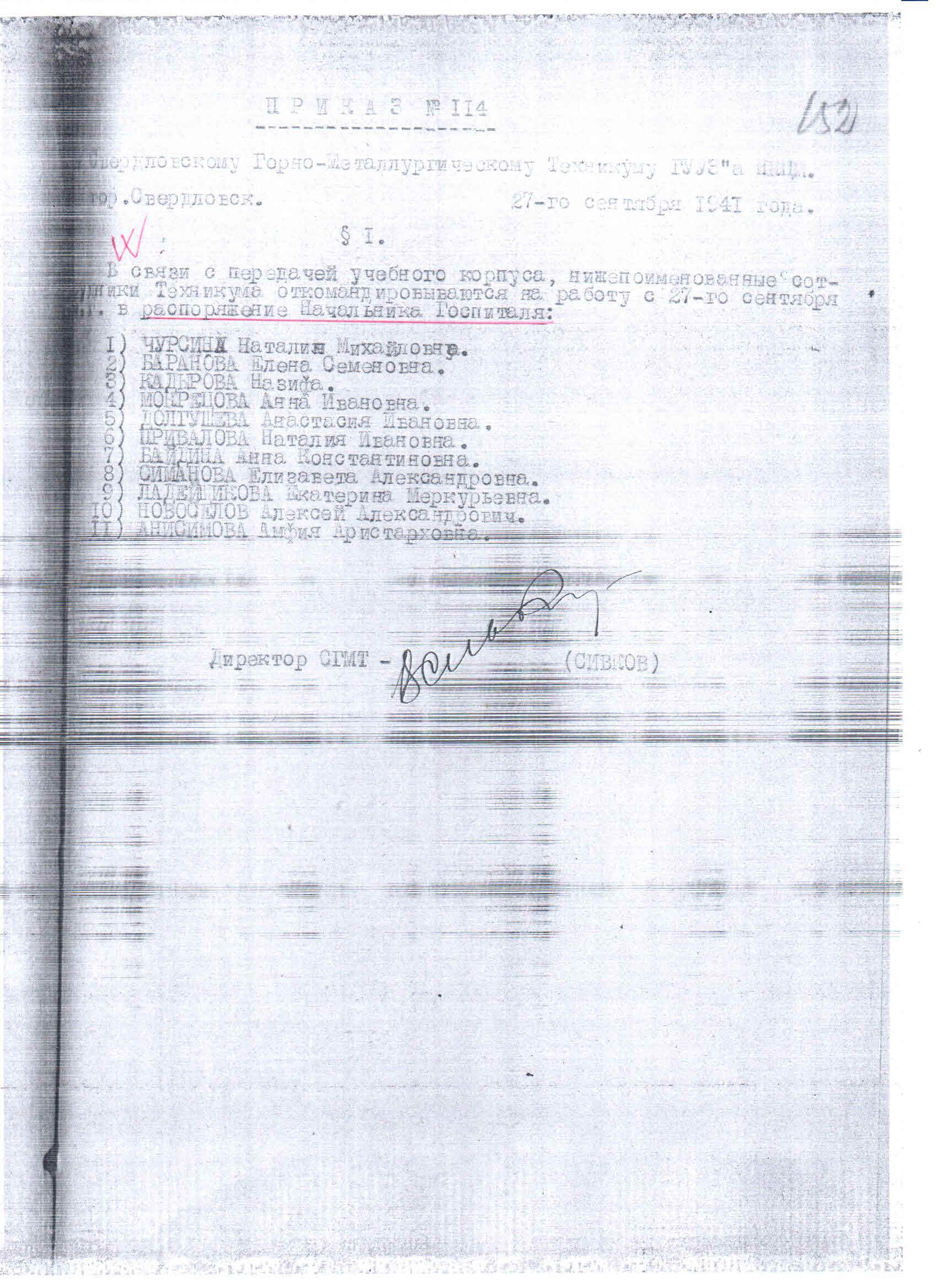 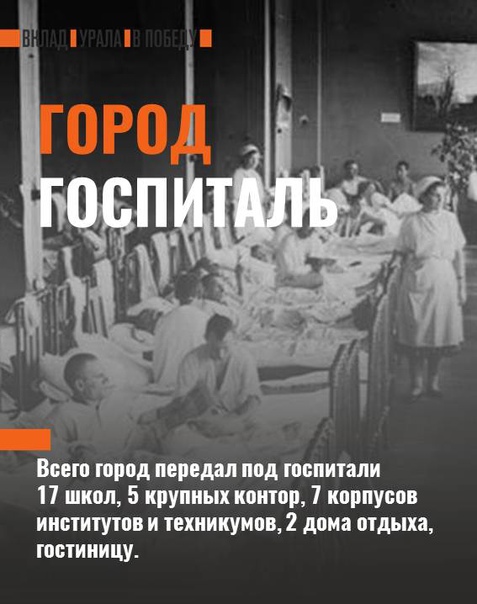 Госпитали, расположенные в Свердловском горно-металлургическом техникумепр. Ленина, д. 28  и  ул. Белинского, д. 71в
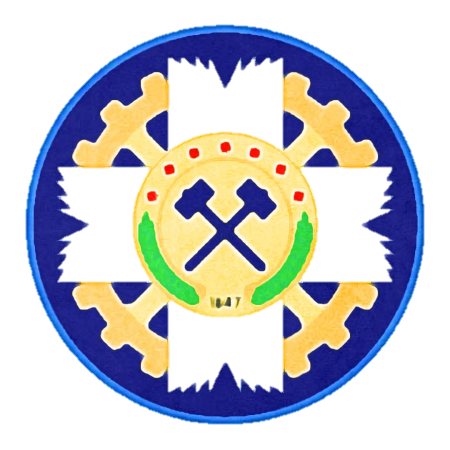 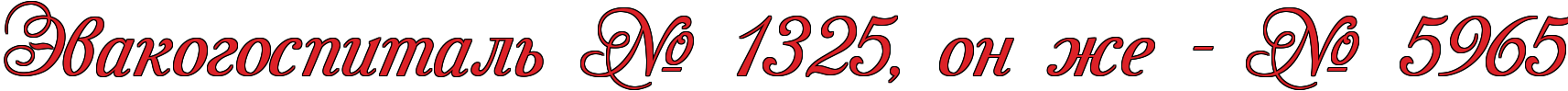 Размещался с 09.07.1941 г. по 01.09.1944 г. 
в зданиях горно-металлургического техникума и Свердловского педагогического института. 

Профиль: нейрохирургический, восстановительной хирургии. На 300-720 коек. 

Количество умерших военнослужащих: 20
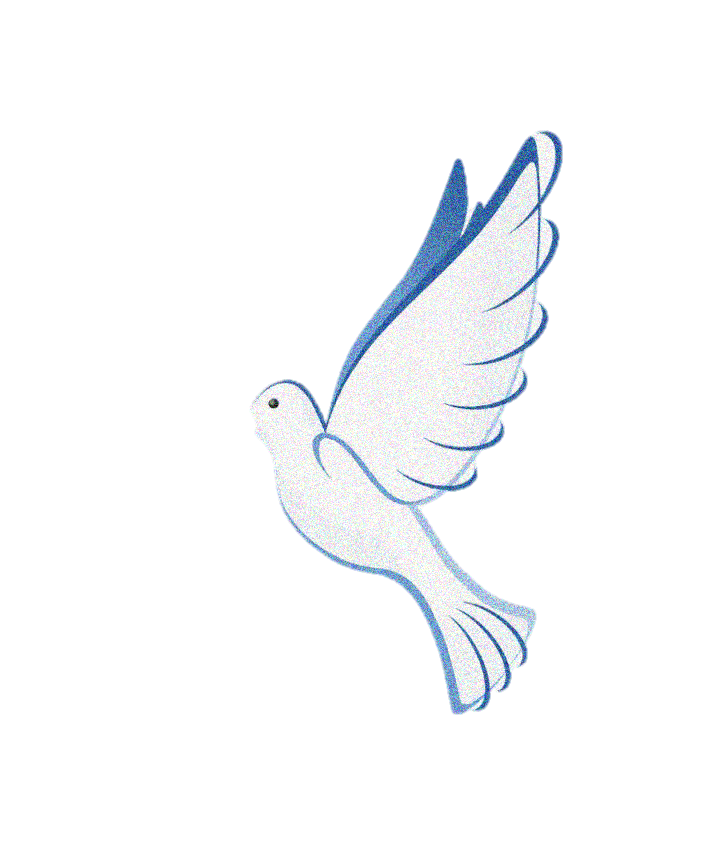 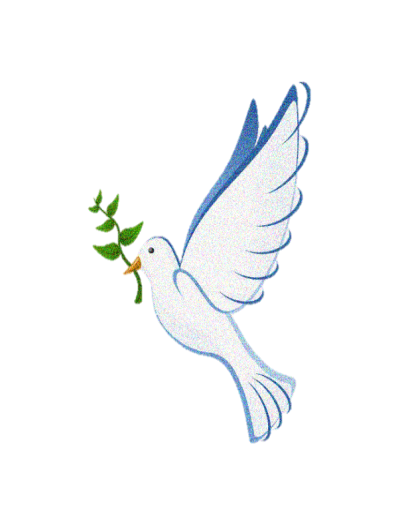 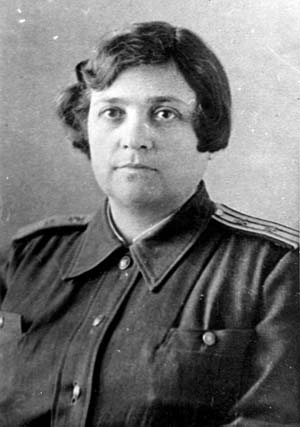 Начальник госпиталя :
Анна Моисеевна Есикова  (на фото)
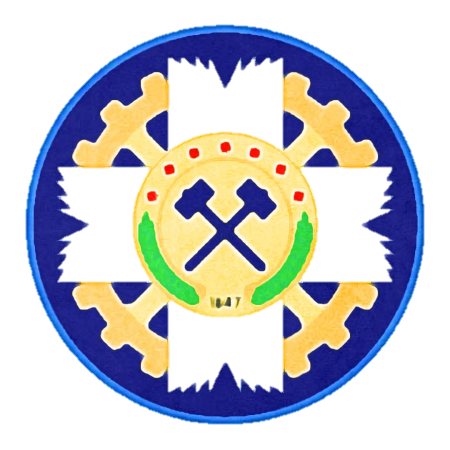 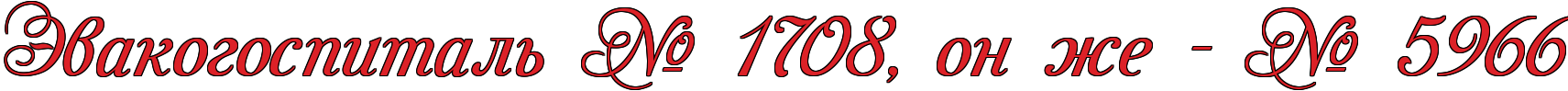 Размещался с 05.07.1941 г. по декабрь 1945 г. 
в Доме контор и горно-металлургическом техникуме. 

Профиль: общехирургический, терапевтический, травматологический, челюстной, протезирования. На 400-900 коек. 

Количество умерших военнослужащих: 70
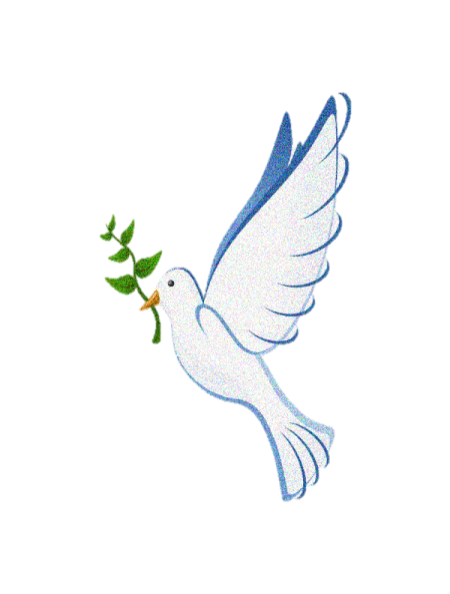 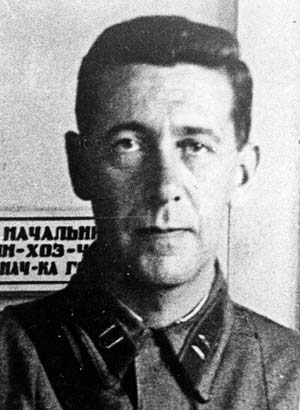 Начальники: 

Ф. Т. Богданов, Зальманович, К. Н. Павлов,
                                     Арон Иосифович Гуревич  (на фото)
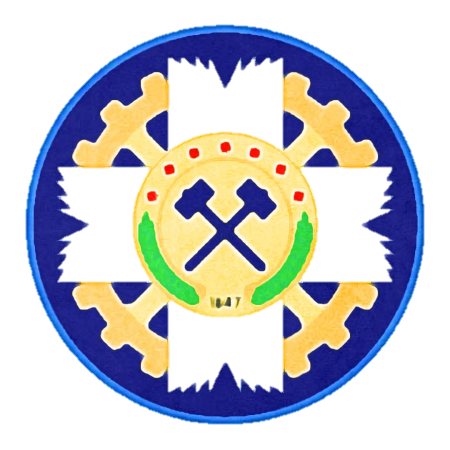 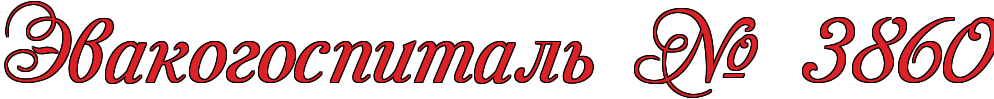 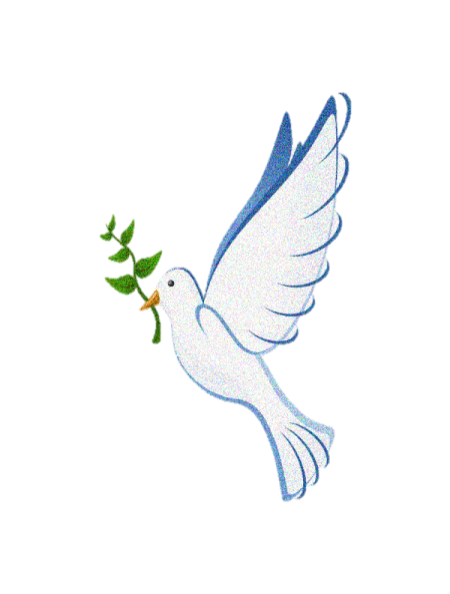 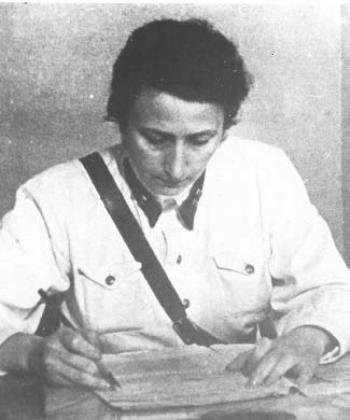 Размещался с 14.10.1941 г. по 01.01.1943 г. в горно-металлургическом техникуме. 

Профиль: общехирургический, травматологический. На 500-600 коек. 

Ведущий хирург – О. Н.Бычкова. 
Консультанты - профессора К. В. Пунин, 
В. М.  Каратыгин, А. А. Любимов, директор рентгенологического института С. А. Покровский.

Количество умерших военнослужащих: 2
Начальник госпиталя:
Софья Симоновна Ильина-Петрова (на фото)
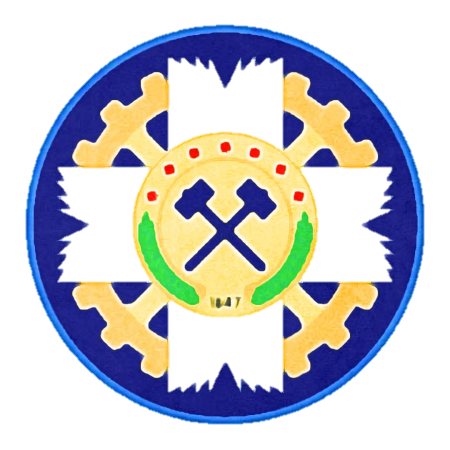 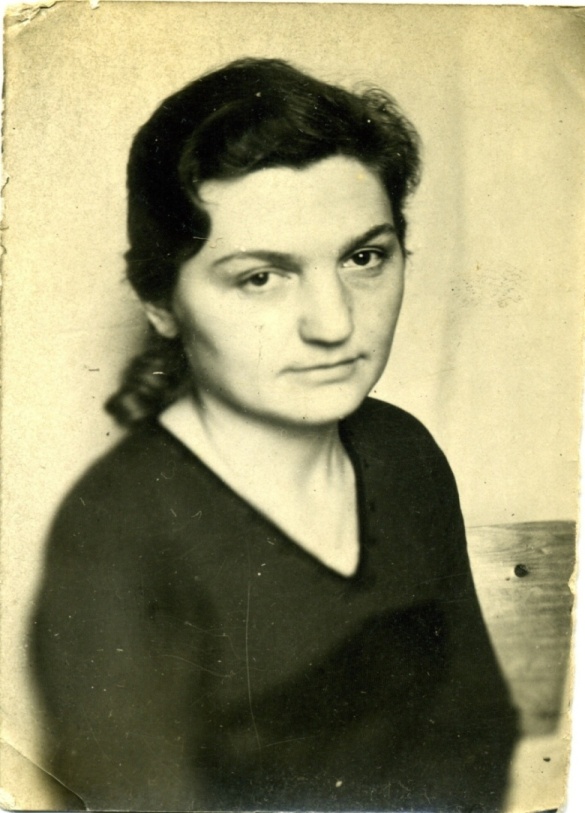 Вера Павловна Крживицкая не была на фронте, но многих воинов спасла от смерти и увечья. Всю войну она проработала врачом-рентгенологом в эвакогоспитале нашего техникума.
С помощью рентгеновского аппарата она определяла, где именно застряли пули или осколки в телах раненых и отмечала это место «крестиком», для хирургов. Вера Павловна была обязана присутствовать на операции: ее ответственность была велика. Ведь если хирург не найдет осколок там, где было отмечено, и начнет  искать его, велика опасность задеть жизненно важный орган, сосуд, нерв, и тогда это вина рентгенолога. Таких ошибок в практике Крживицкой не случилось ни разу. 
Военная награда Крживицкой – «За победу над Германией». А в 1966-м году ее наградили орденом Ленина.
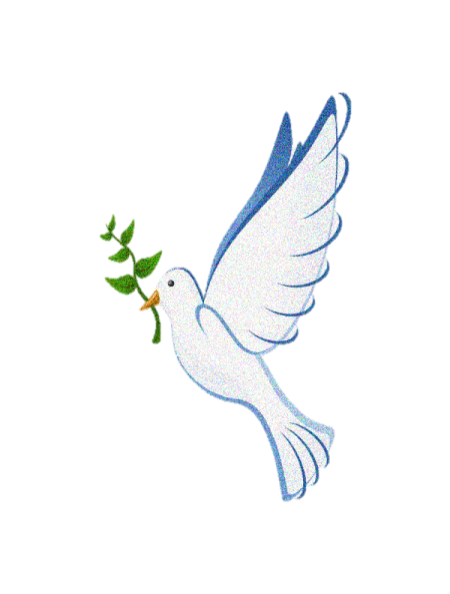 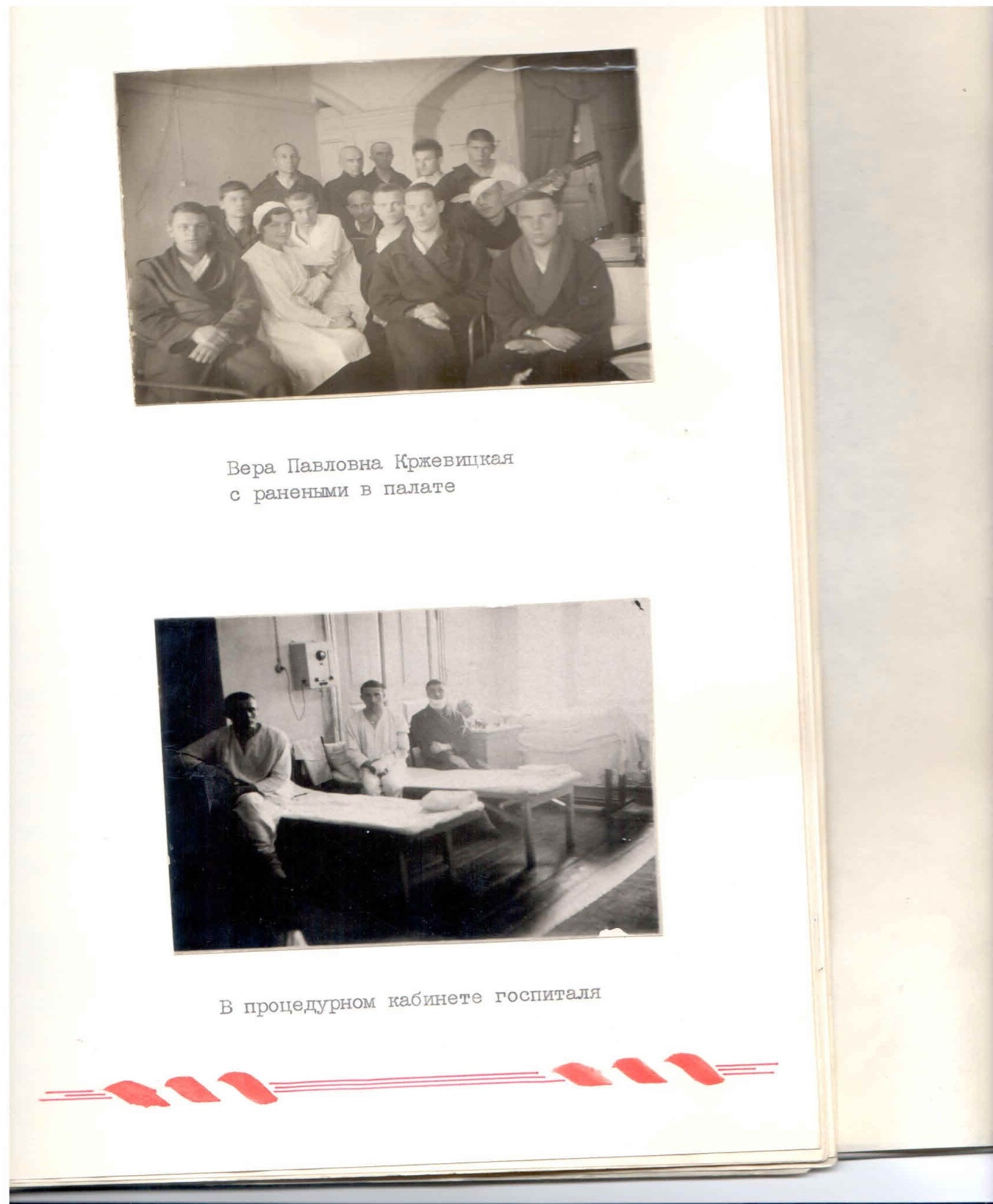 Для раненых систематически проводились  политбеседы и концерты.  Читали газеты и книги, писали письма родным. Оборудовали палаты. Помогали носить раненых,  ухаживали за ними..
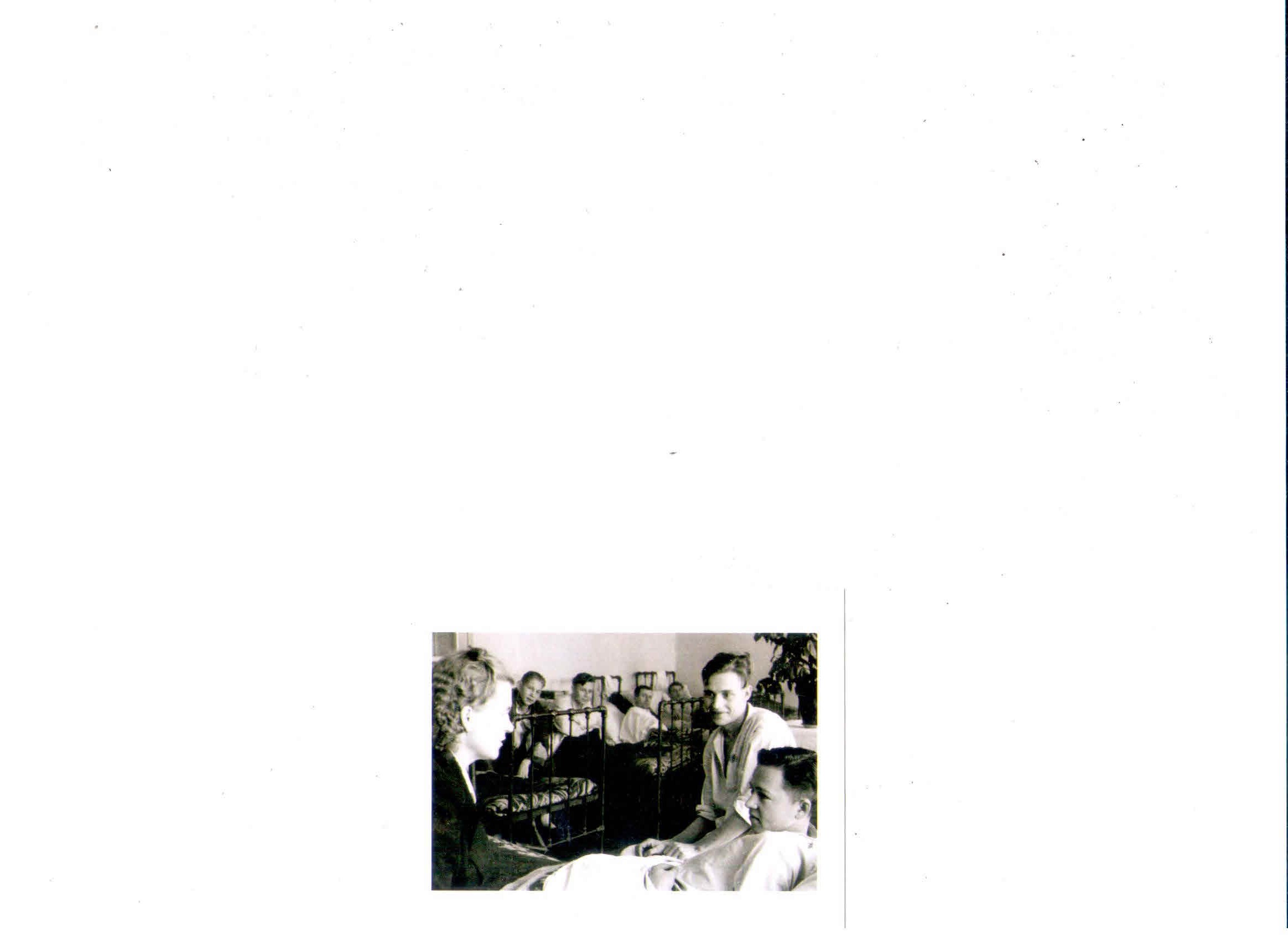 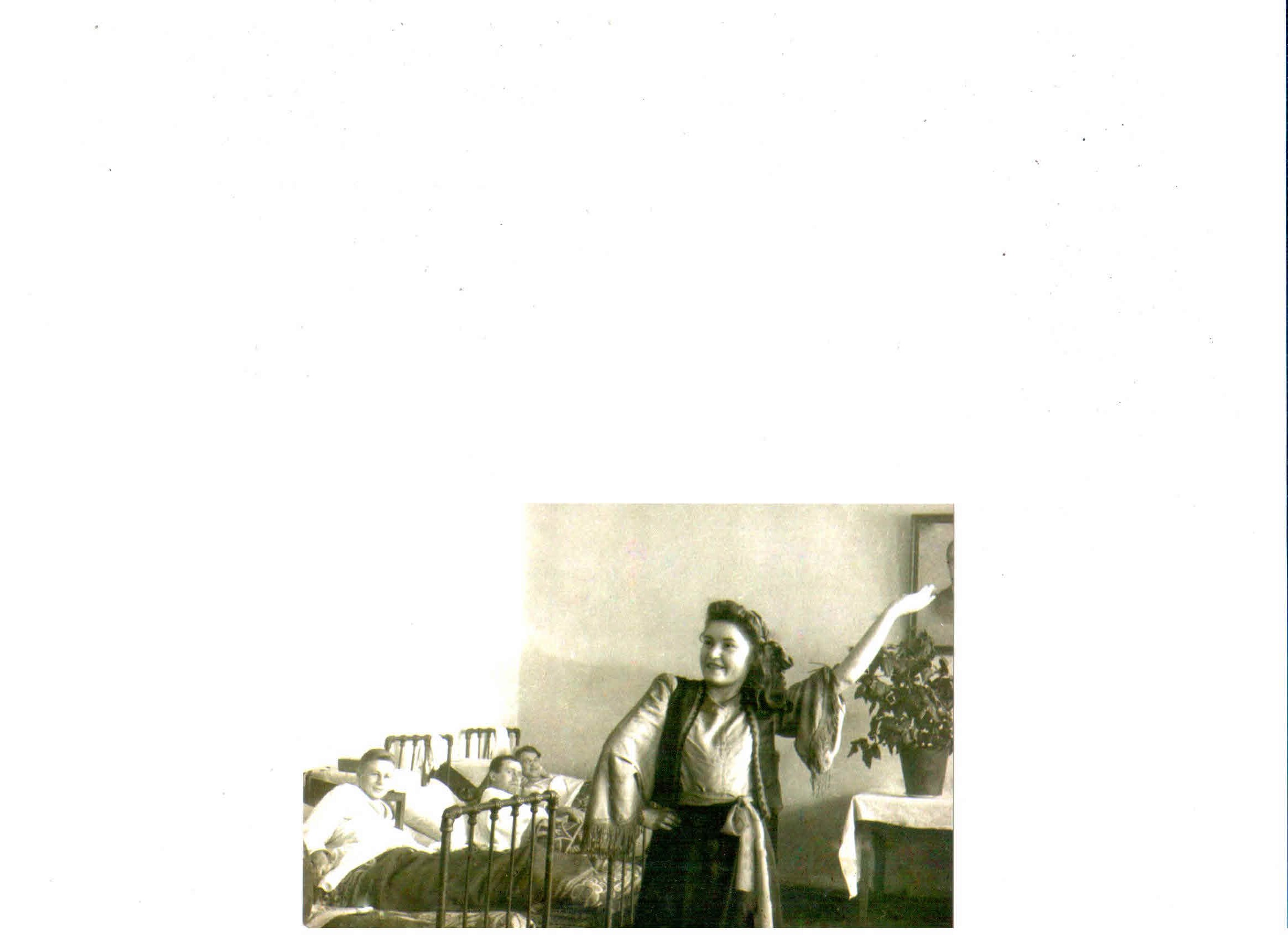 Работники    госпиталя ухаживают   за ранеными   бойцами
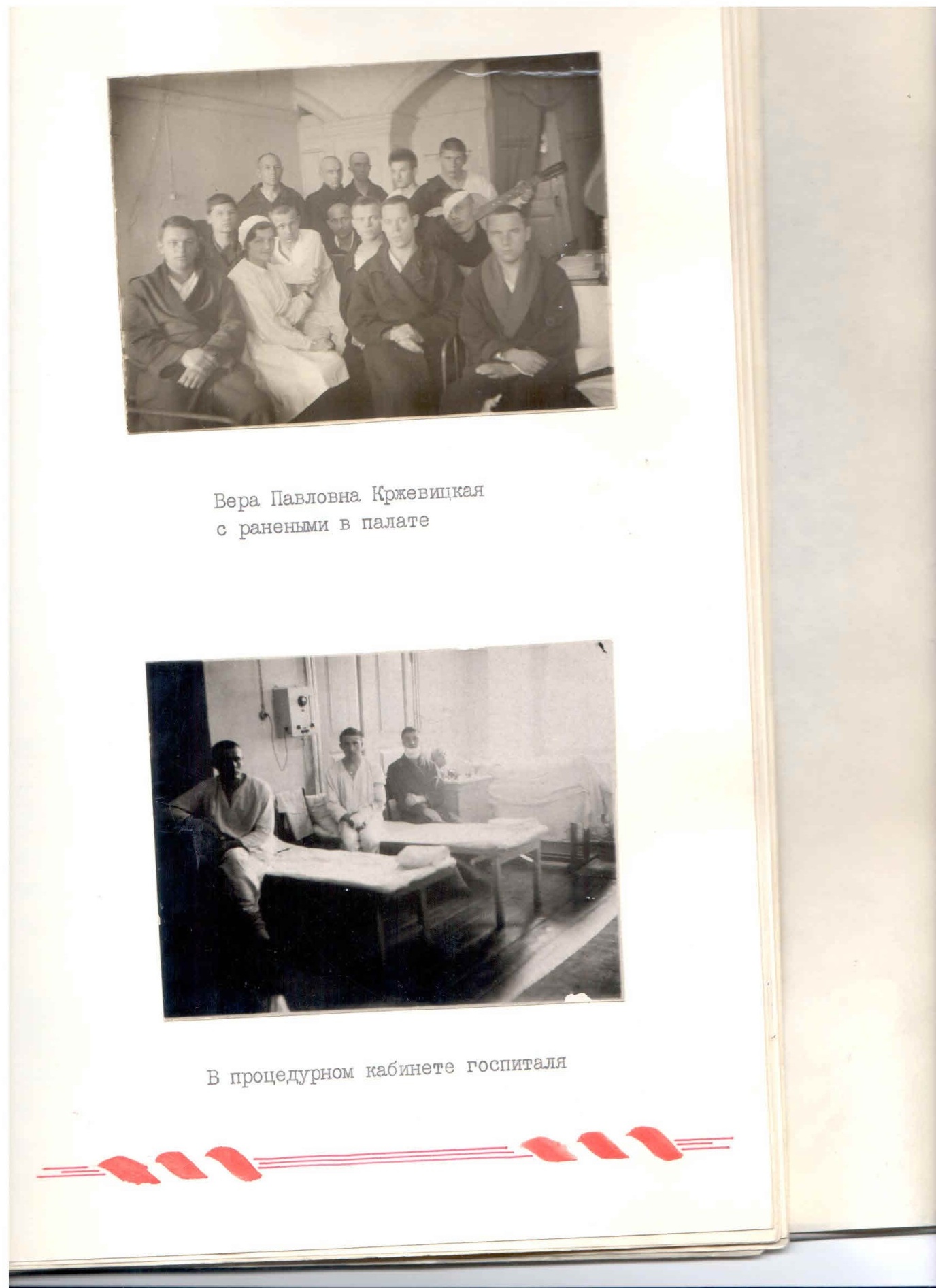 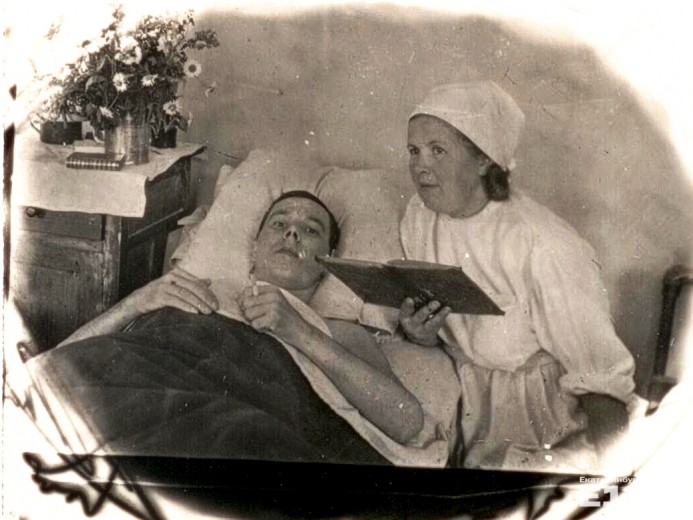 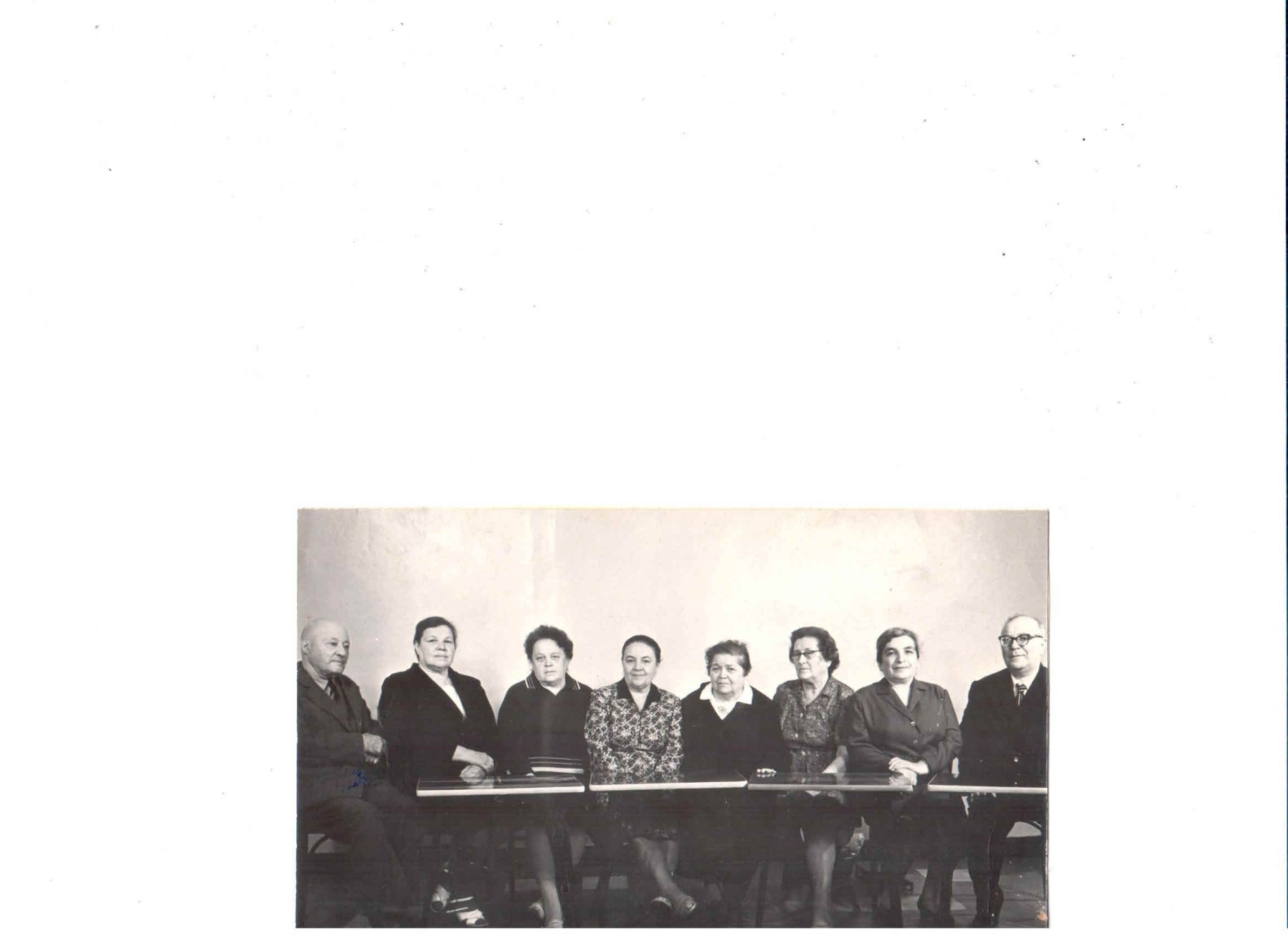 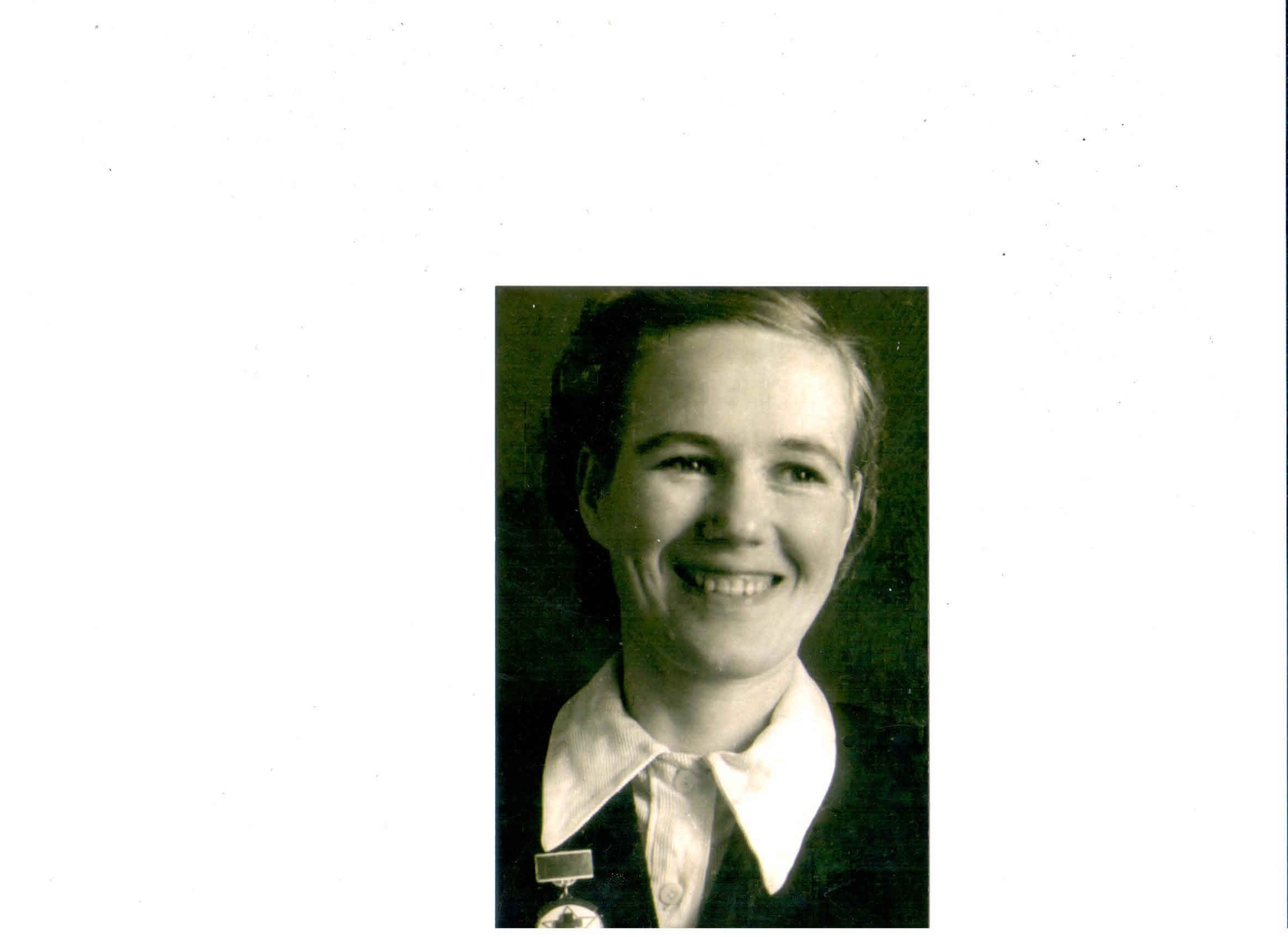 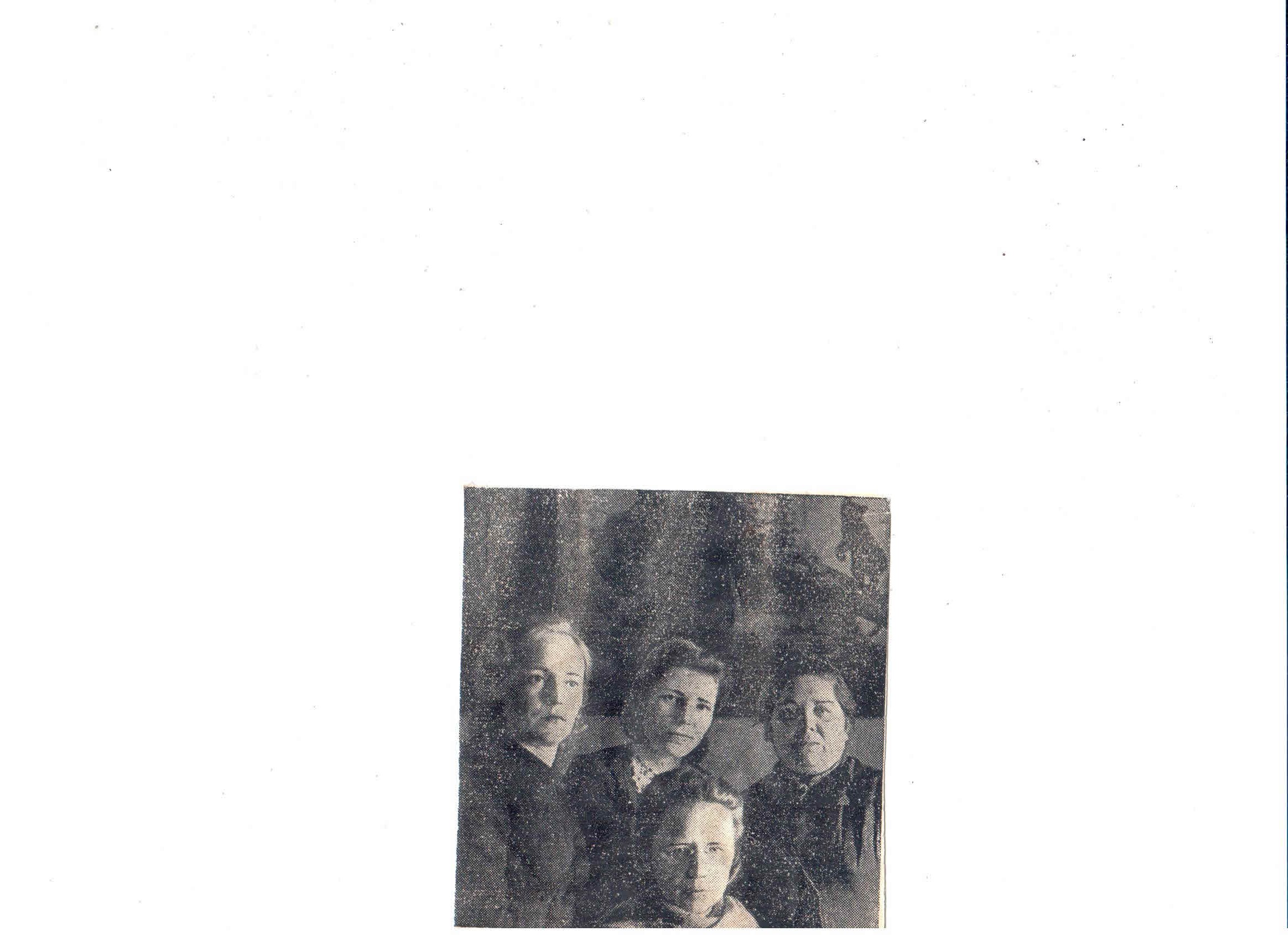 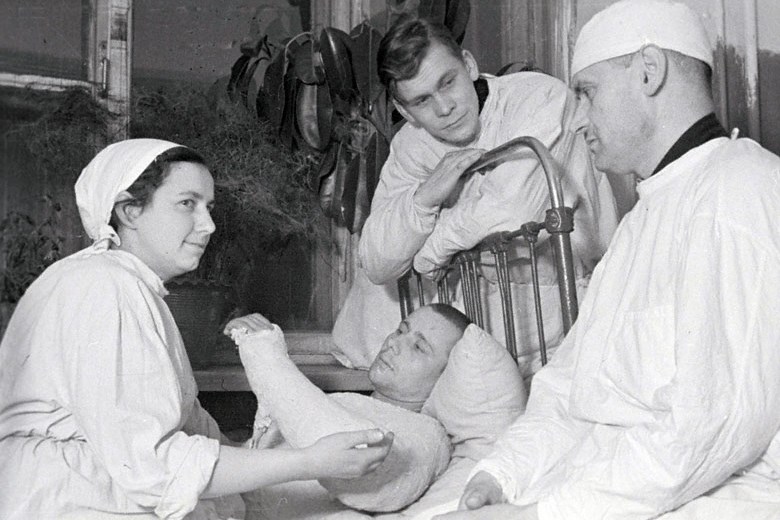 Работники госпиталя ухаживают за ранеными бойцами
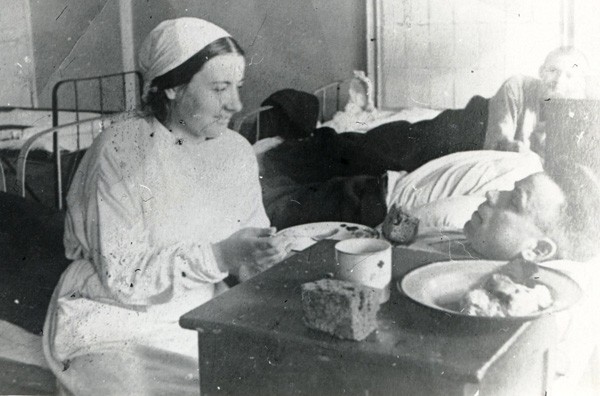 Техникум получил задание по заготовку торфа и  лесозагатовокГаля  Грачева, Сима  Кискина  и  Рита  Сырова , работая на торфе осенью 1942г., личным примером вели за собой коллектив учащихся. Под пронизывающим насквозь  осенним ветром , омываемые дождем, в холод и слякоть  работали  учащиеся  техникума на Широкореченском  и  Монетном  торфопредприятии.
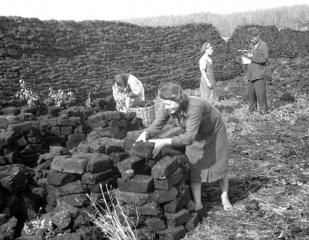 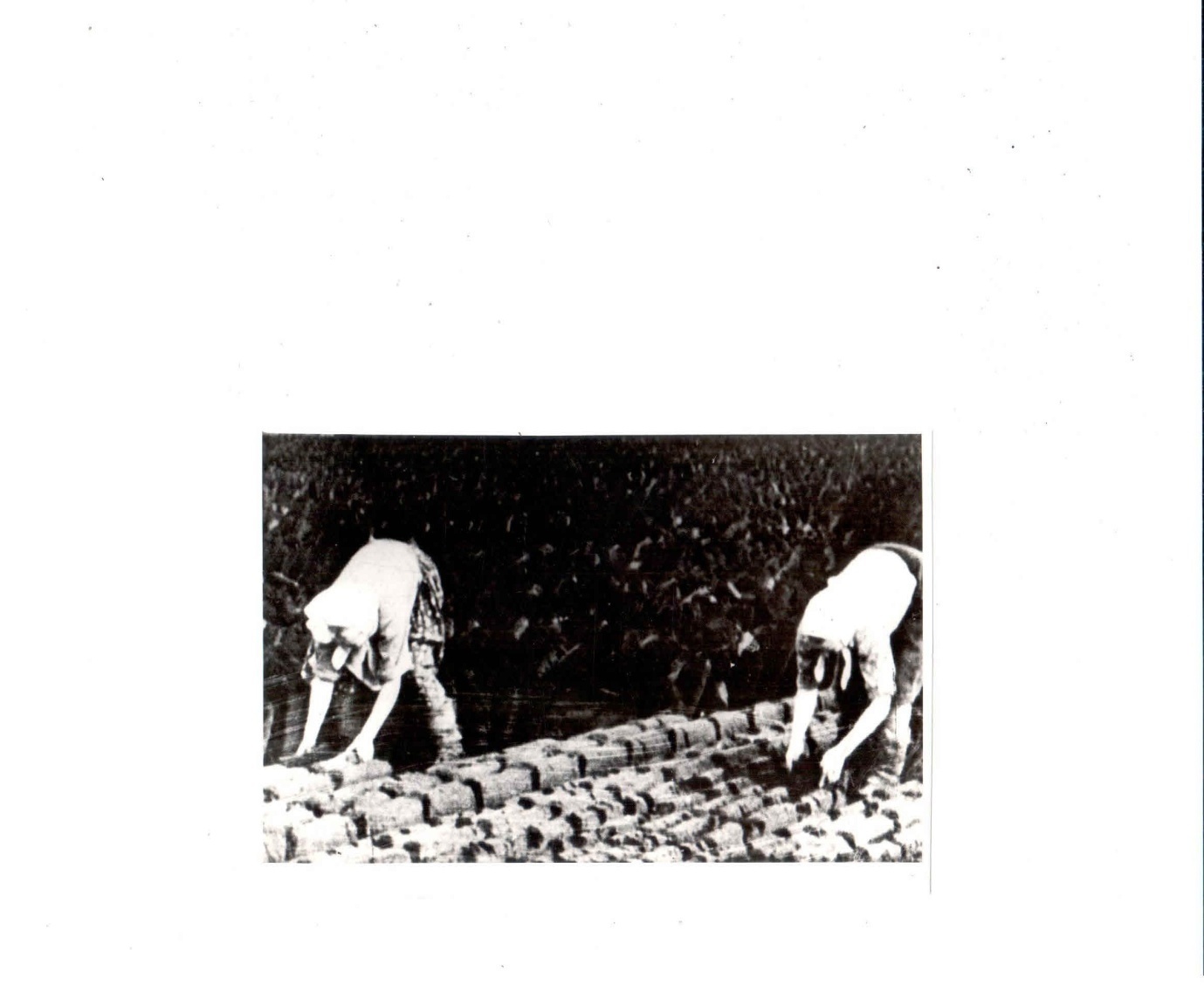 Бойцы Красной Армии на лечении  в госпитале
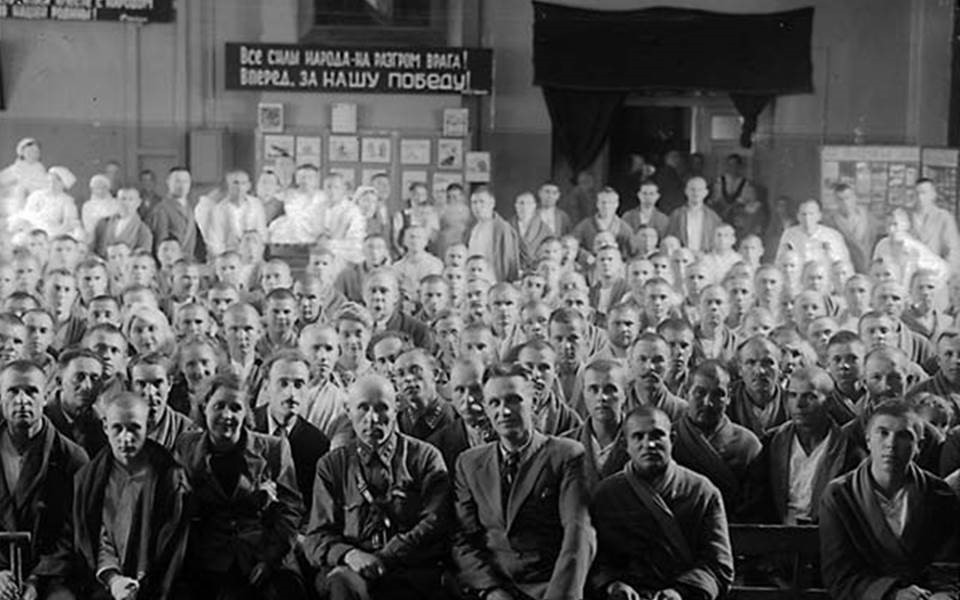 В сентябре 1944 года  по указанию ГК обороны  (по личному ходатайству П.Ф. Ломако,  А.И. Микояна и К.Е. Ваорошилова)Свердловскому горно-металлургическому техникуму были возвращены  занятые в начале войны  госпиталем  главный учебный корпус и здание общежития.
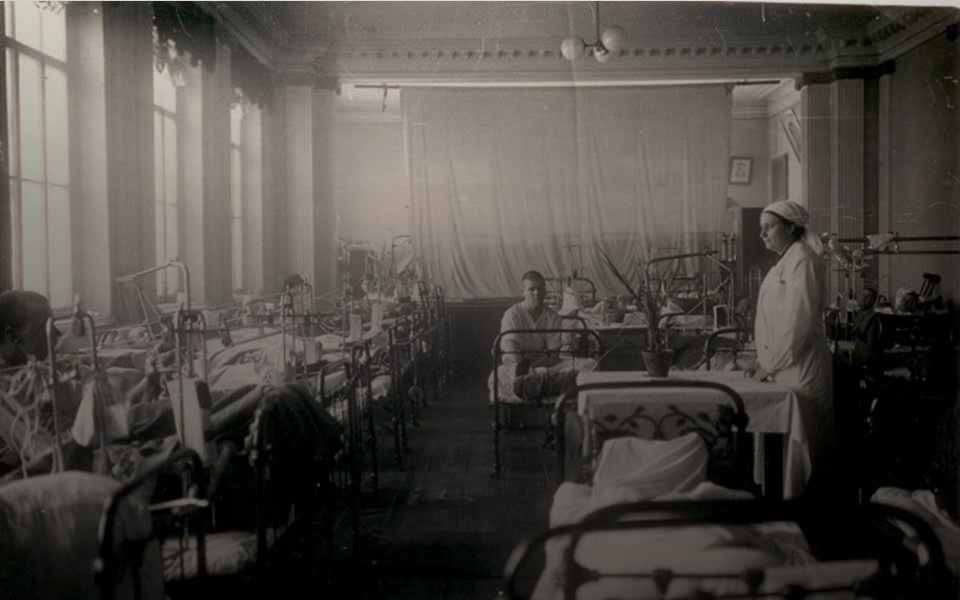 Работники и воспитанники   Свердловского горно-металлургического техникума, павшие в боях  за свободу и независимость  нашей Родины в Великой Отечественной  войне:
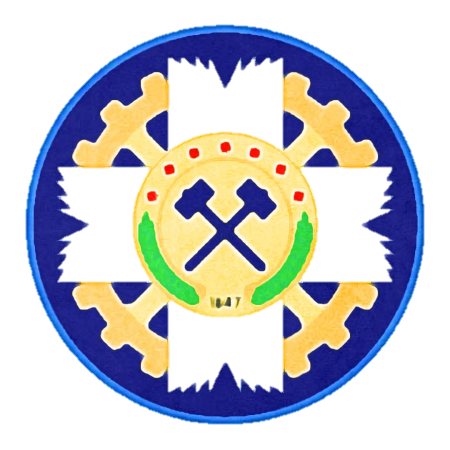 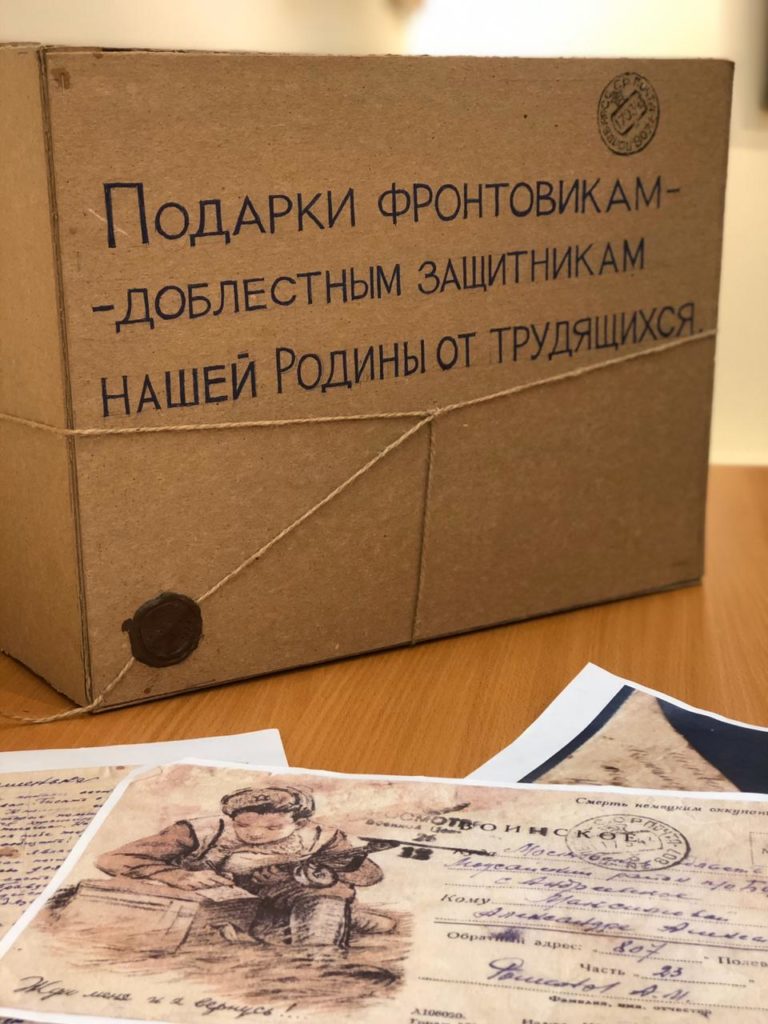 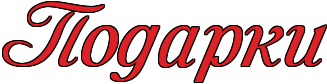 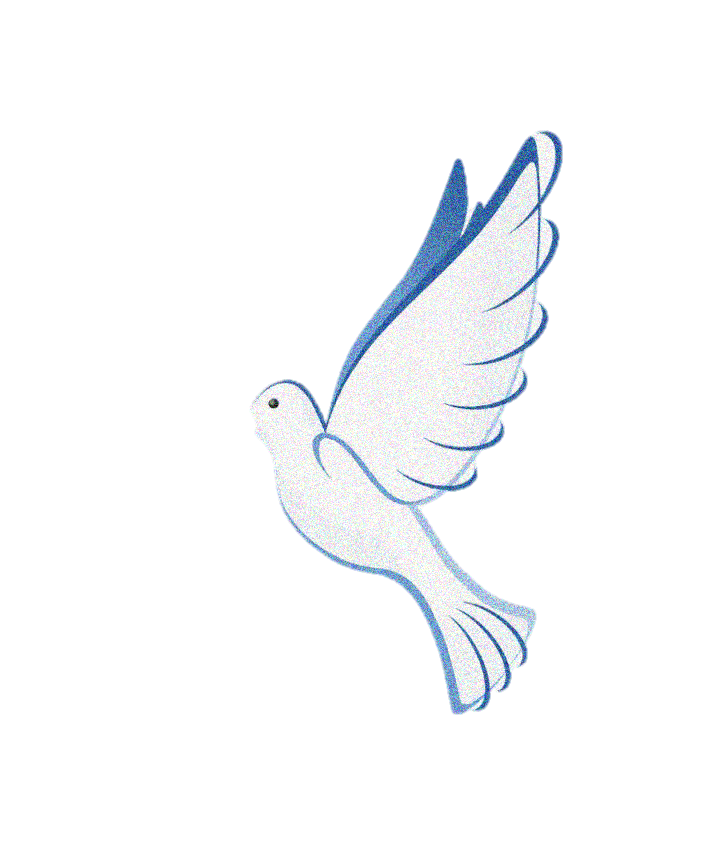 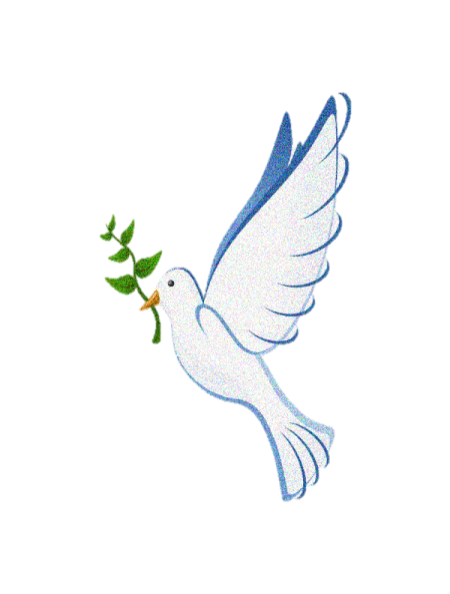 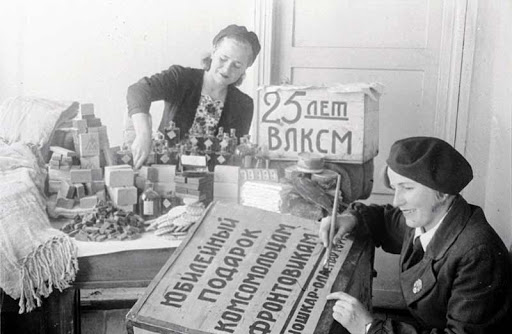 Учащиеся и преподаватели техникума по  призыву 
                    комсомольцев вносили деньги на выпуск боевой военной
                        техники; собирали  теплые вещи: валенки, рукавицы,
                          куртки, шапки-ушанки.  Сотни подарков были посланы на     
                                            фронт от имени коллектива техникума.
Формирование  подарков для бойцов Красной Армии
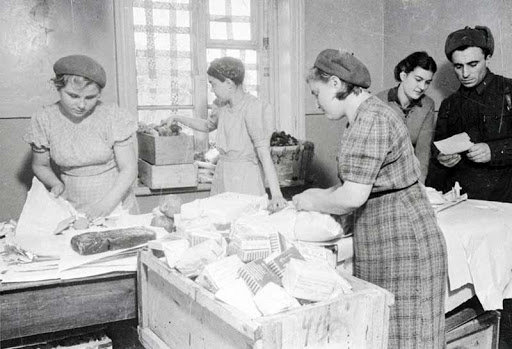 В годы войны  значительно выросла роль Свердловского горно-металлургического техникума : готовя специалистов для цветной металлургии, он оказался  на одном  из важнейших участках  подготовки кадров  для оборонной  промышленности Урала.
Свердловский обком партии, Минцветмет и Министерство высшего и среднего образования, учитывая заслуги  техникума  в подготовке кадров, сделали Правительству  СССР  представление  в связи со столетним юбилеем о награждении  техникума.
.
Свердловский горно-металлургический техникум   первый среди техникумов страны  был награжден  орденом Трудового Красного Знамени.
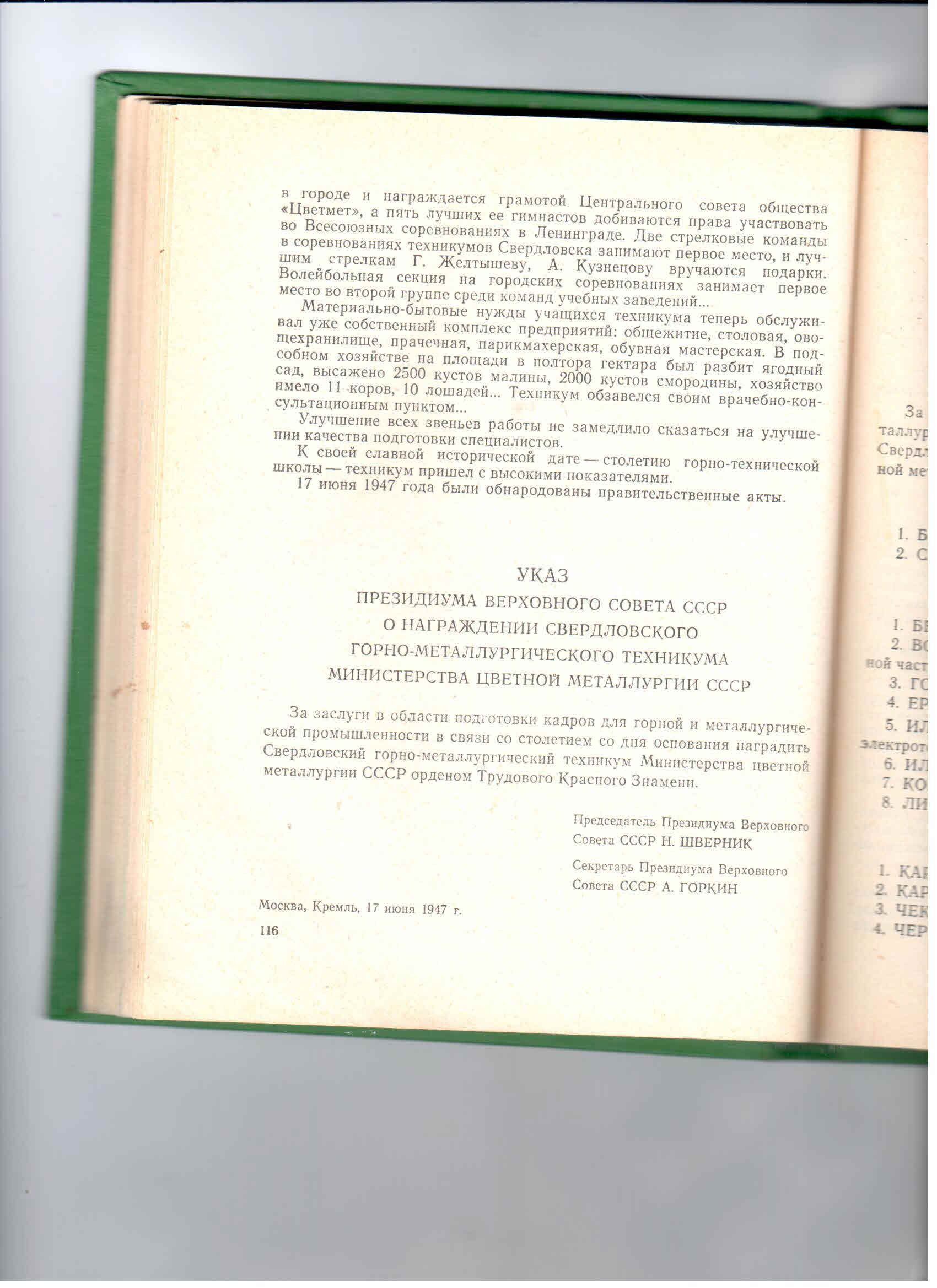 Все преподаватели и сотрудники Свердловского горно-металлургического техникума  были награждены Правительсвенными наградами
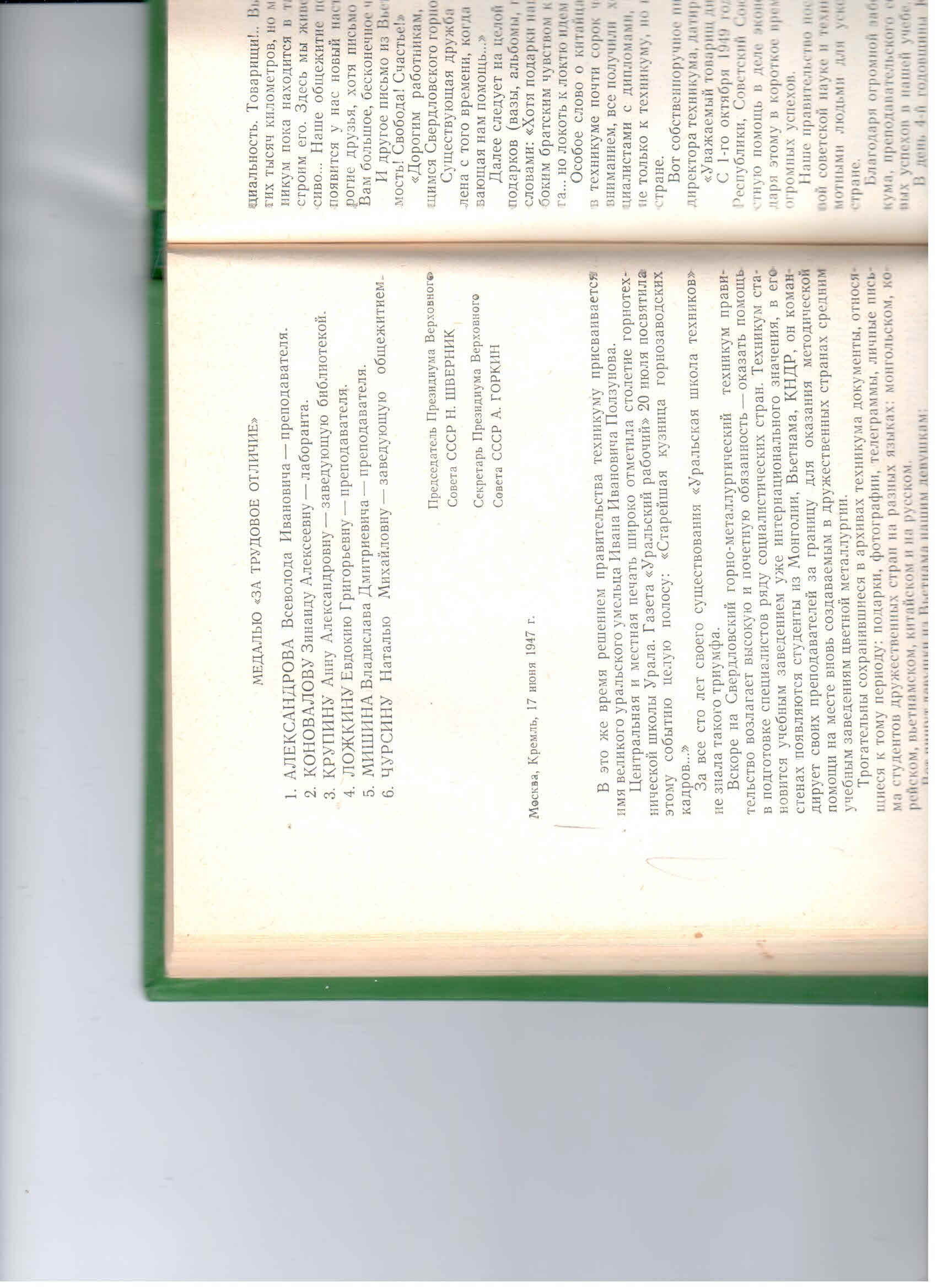 За 4 труднейших военных года техникум подготовил 400 специалистов
В это же время  решением правительства  техникуму присваивается  имя великого  уральского умельца  Ивана Ивановича Ползунова
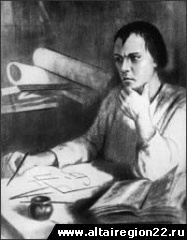 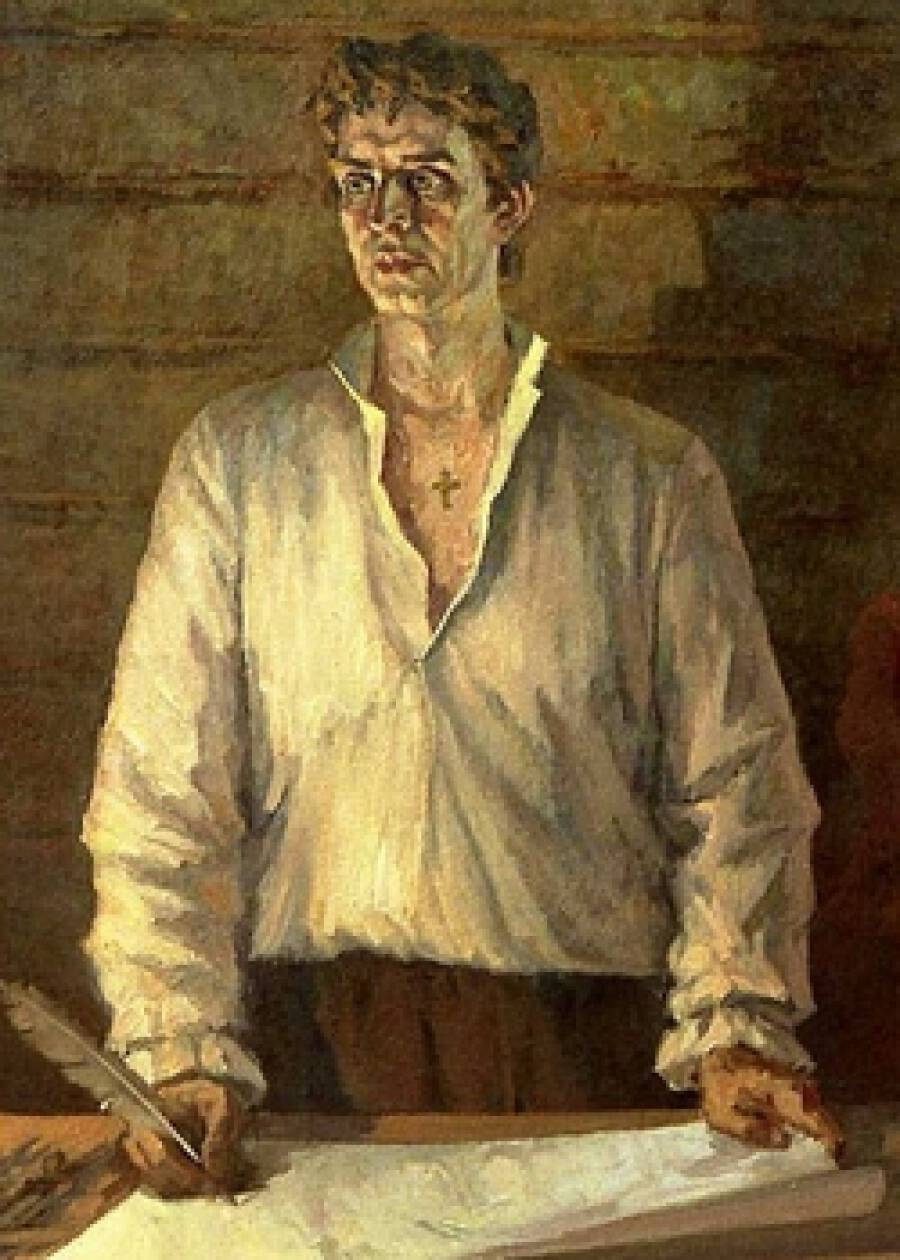